Thứ ba ngày 10 tháng 12 năm 2024
Tiếng Việt
Luyện từ và câu: Luyện tập về kết từ
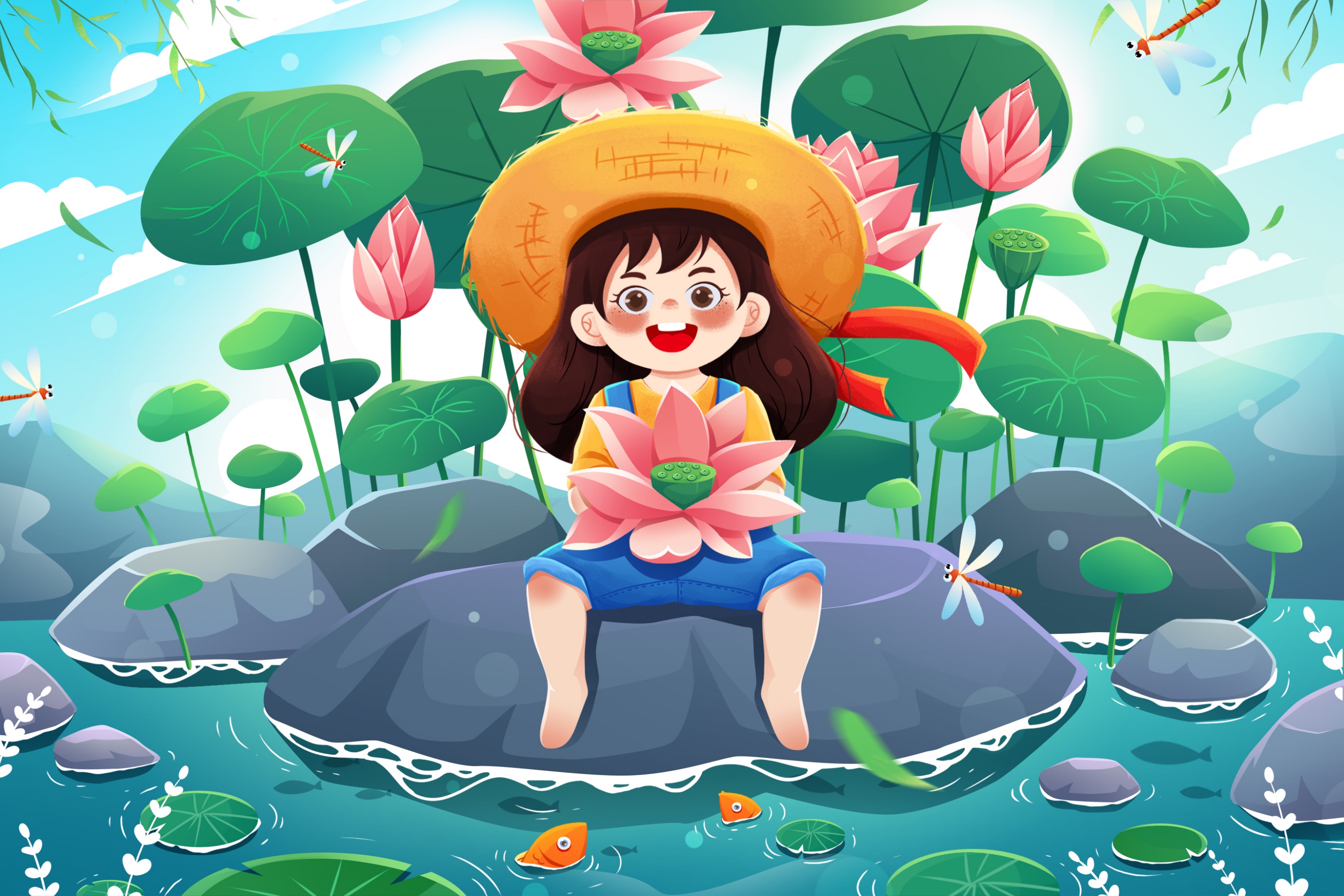 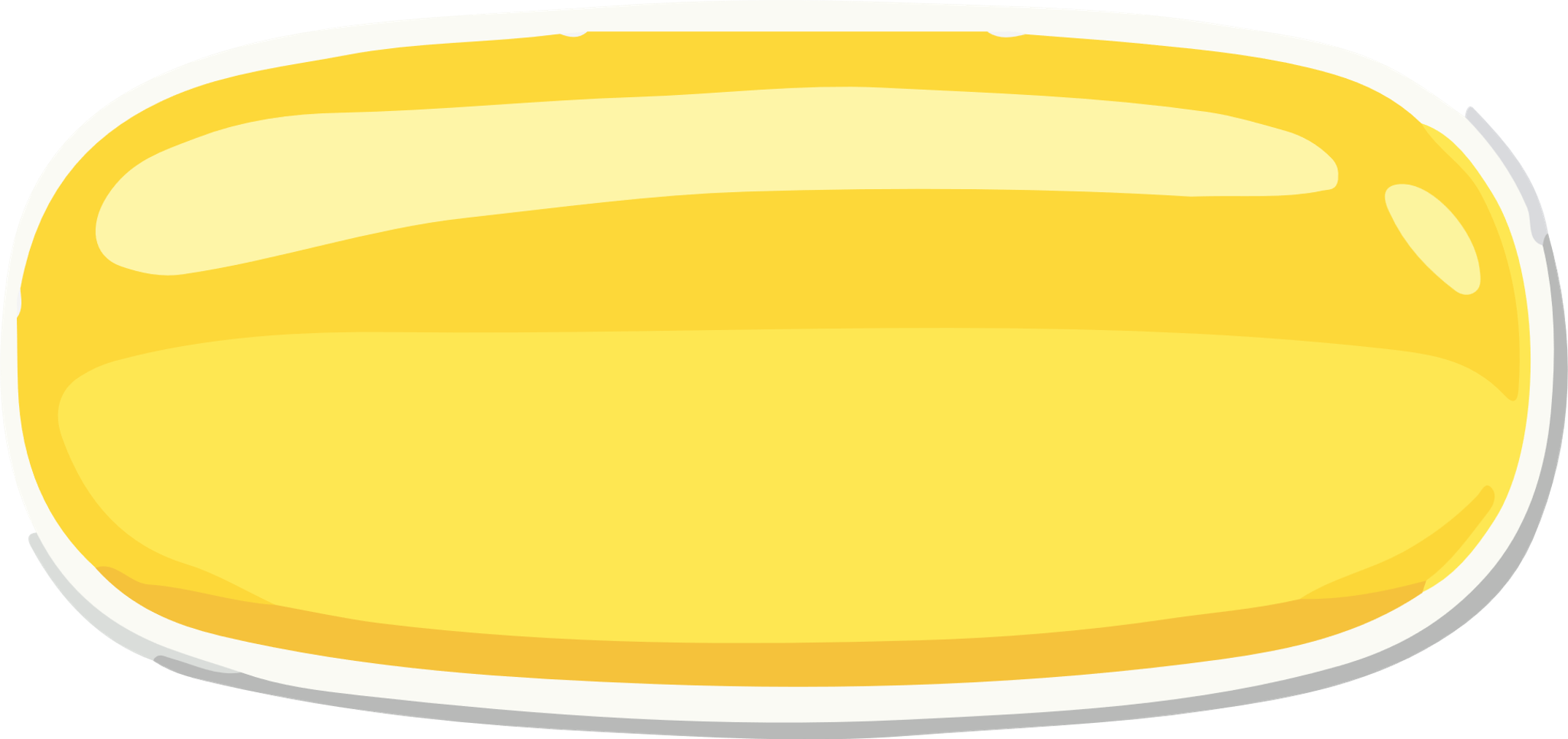 BẮT ĐẦU
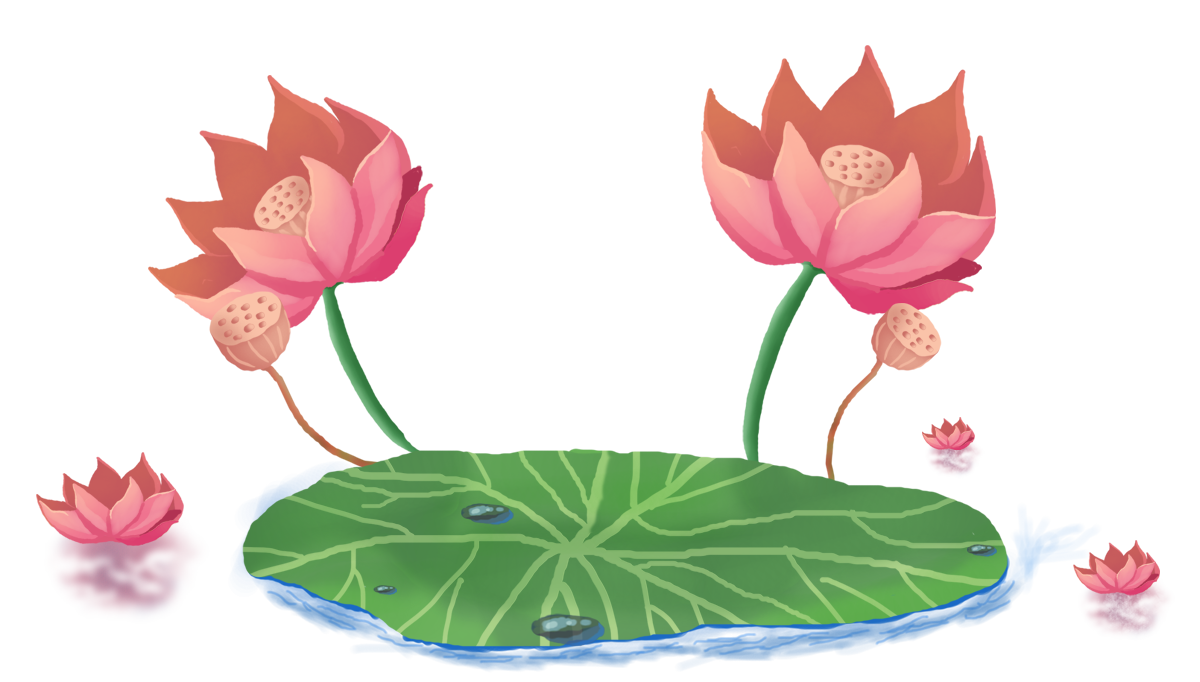 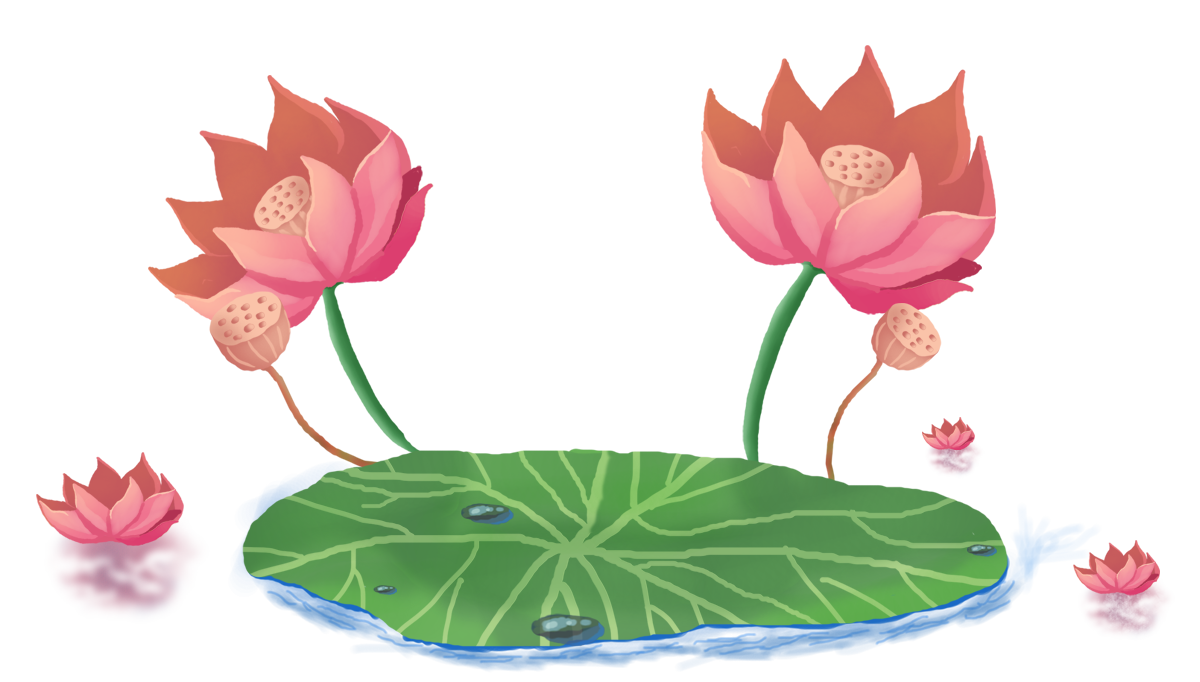 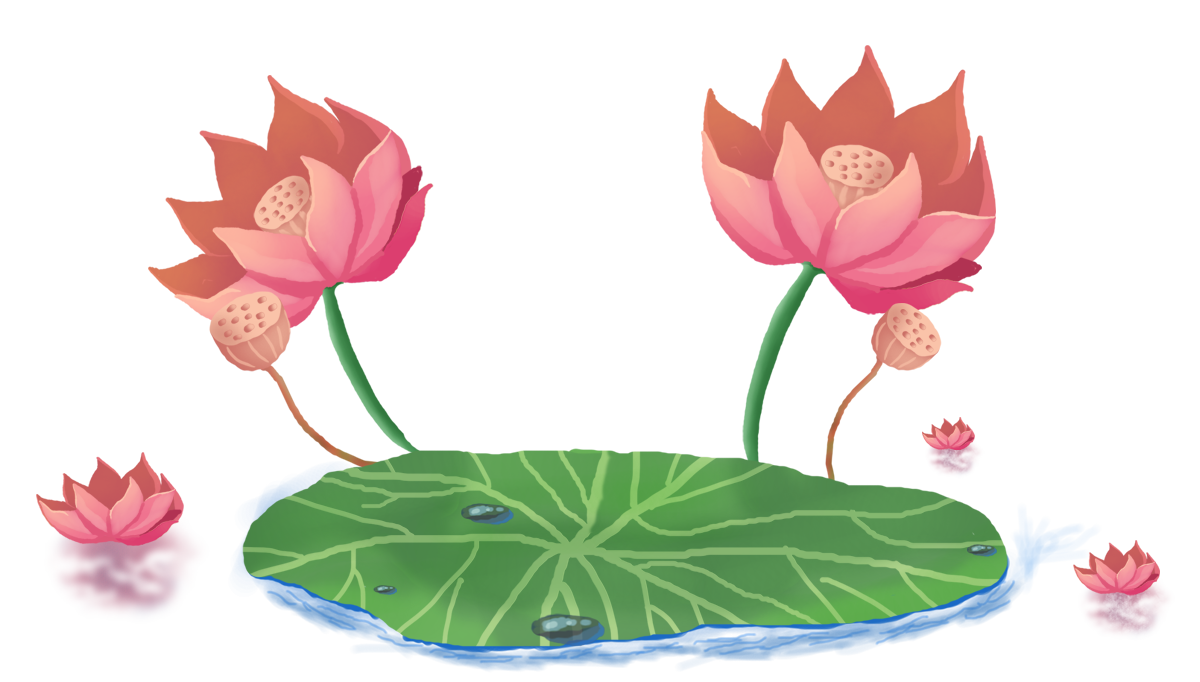 Hái sen
Hái sen
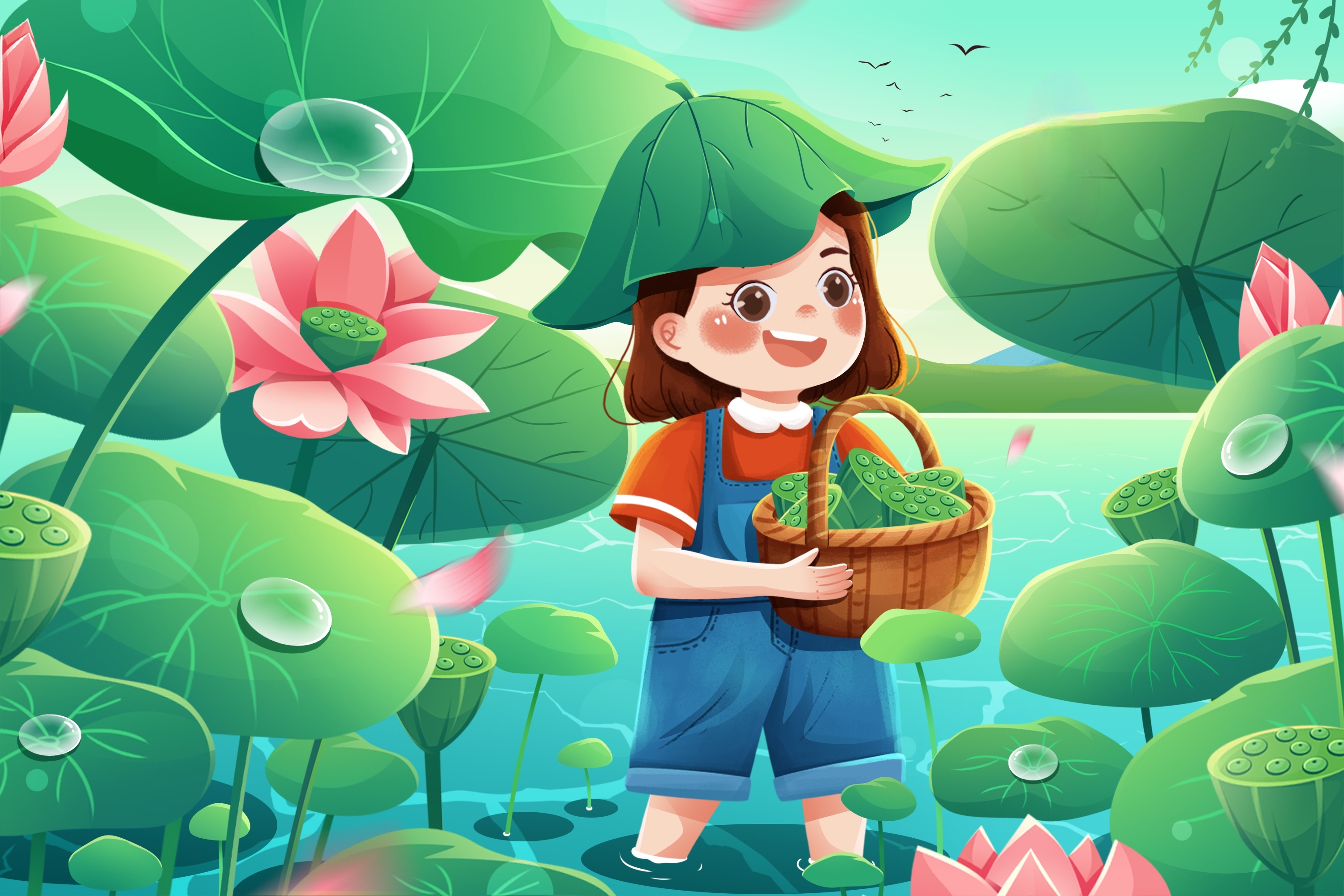 Bài tập 1
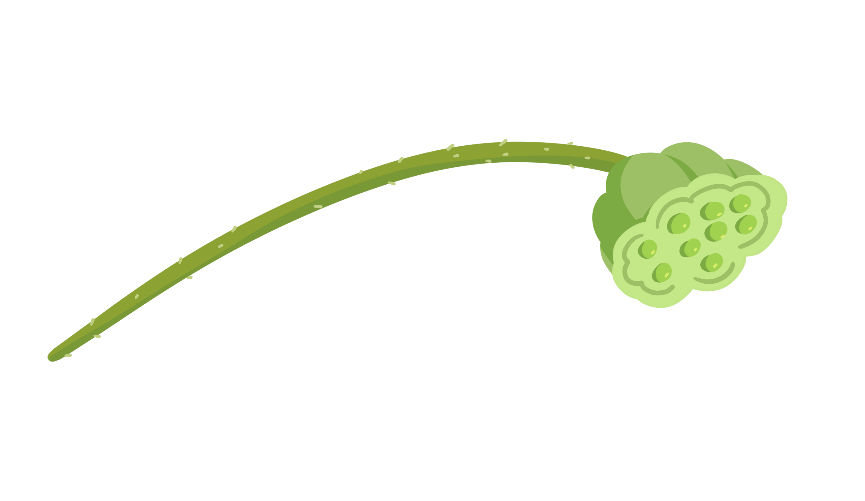 Luyện tập sử dụng kết từ
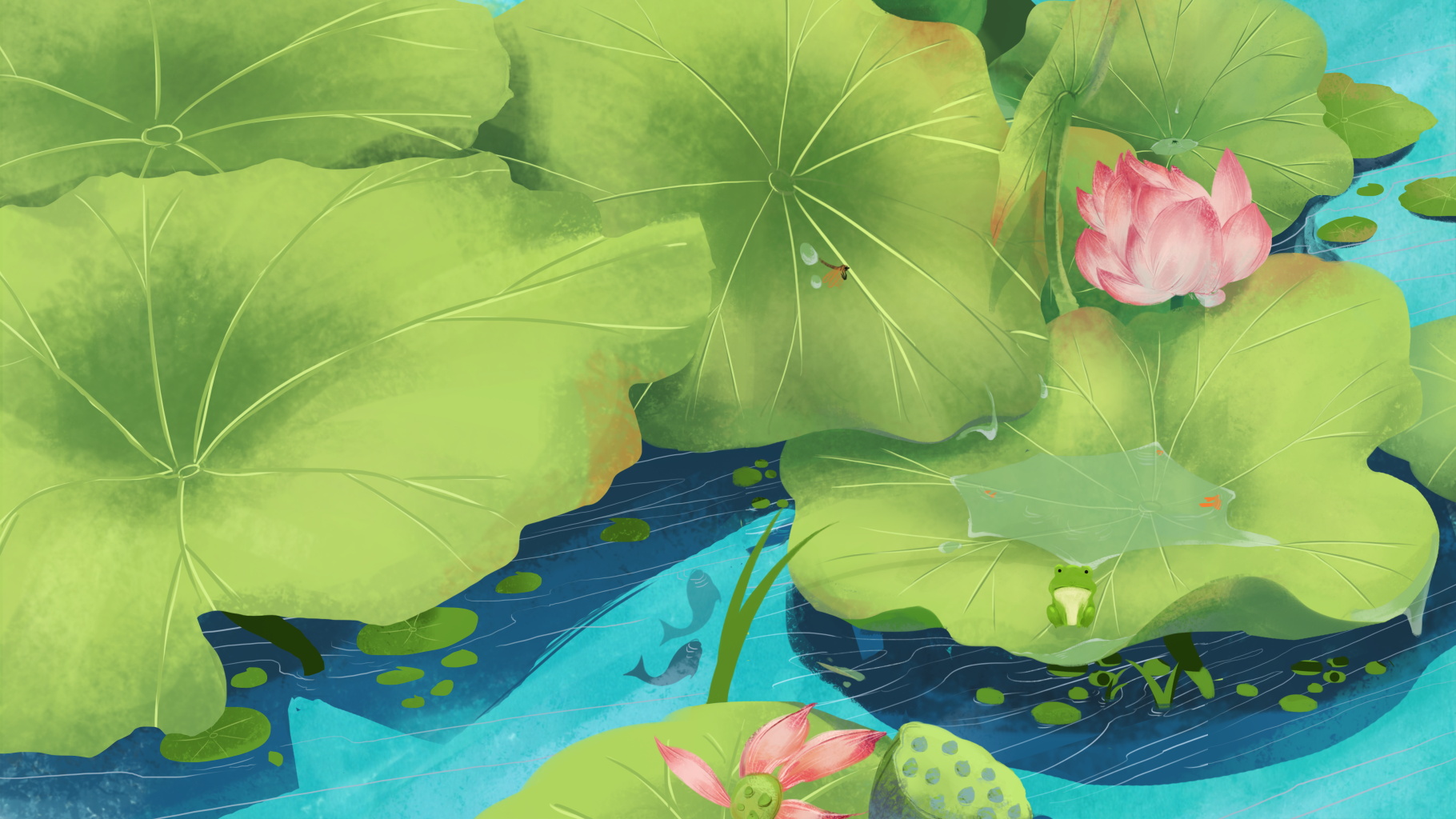 1. Chọn một kết từ phù hợp trong khung thay cho mỗi trong các đoạn văn sau:
a. 				của, như, và
Bãi ngô  hợp tác xã quê em ngày càng xanh tốt. Mới dạo nào, những cây ngô còn lấm tấm  mạ non. Thế mà chỉ ít lâu sau, ngô đã thành cây rung rung trước gió  nắng.
								Theo Nguyên Hồng
b. 				của, và, nhưng, vì, để
Những bông hoa màu xanh lộng lẫy dưới ánh nắng mặt trời buổi sáng. Chi giơ tay định hái,  em bỗng chần chừ  không ai được ngắt hoa trong vườn trường. Mọi người vun trồng  chỉ đến đây  ngắm vẻ đẹp  hoa.
					Phỏng theo Xu-khôm-lin-xki, Mạnh Hưởng dịch
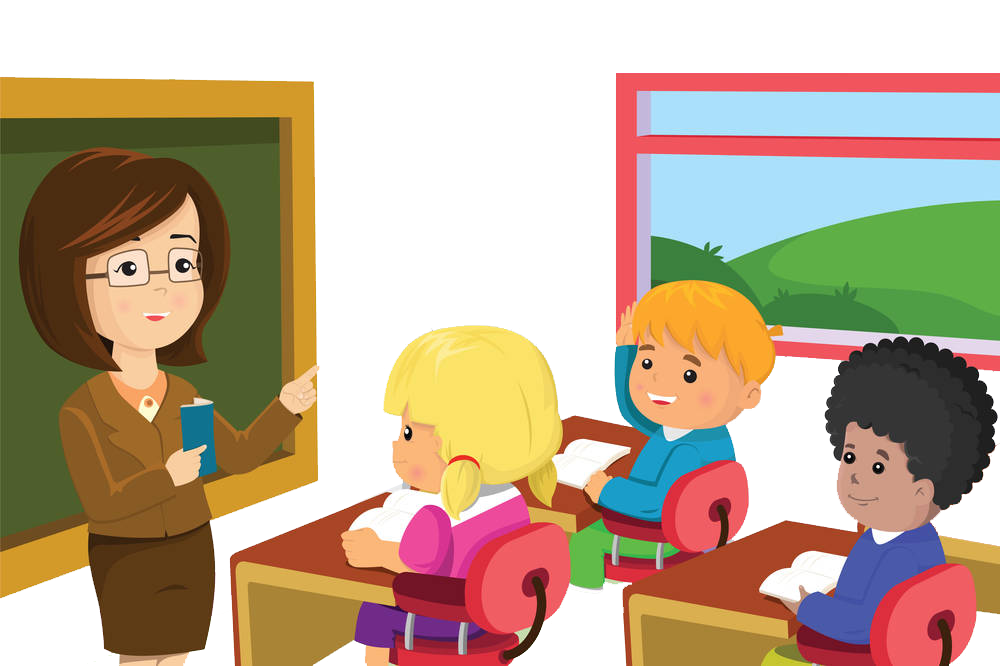 CHIA SẺ TRƯỚC LỚP
CHIA SẺ TRƯỚC LỚP
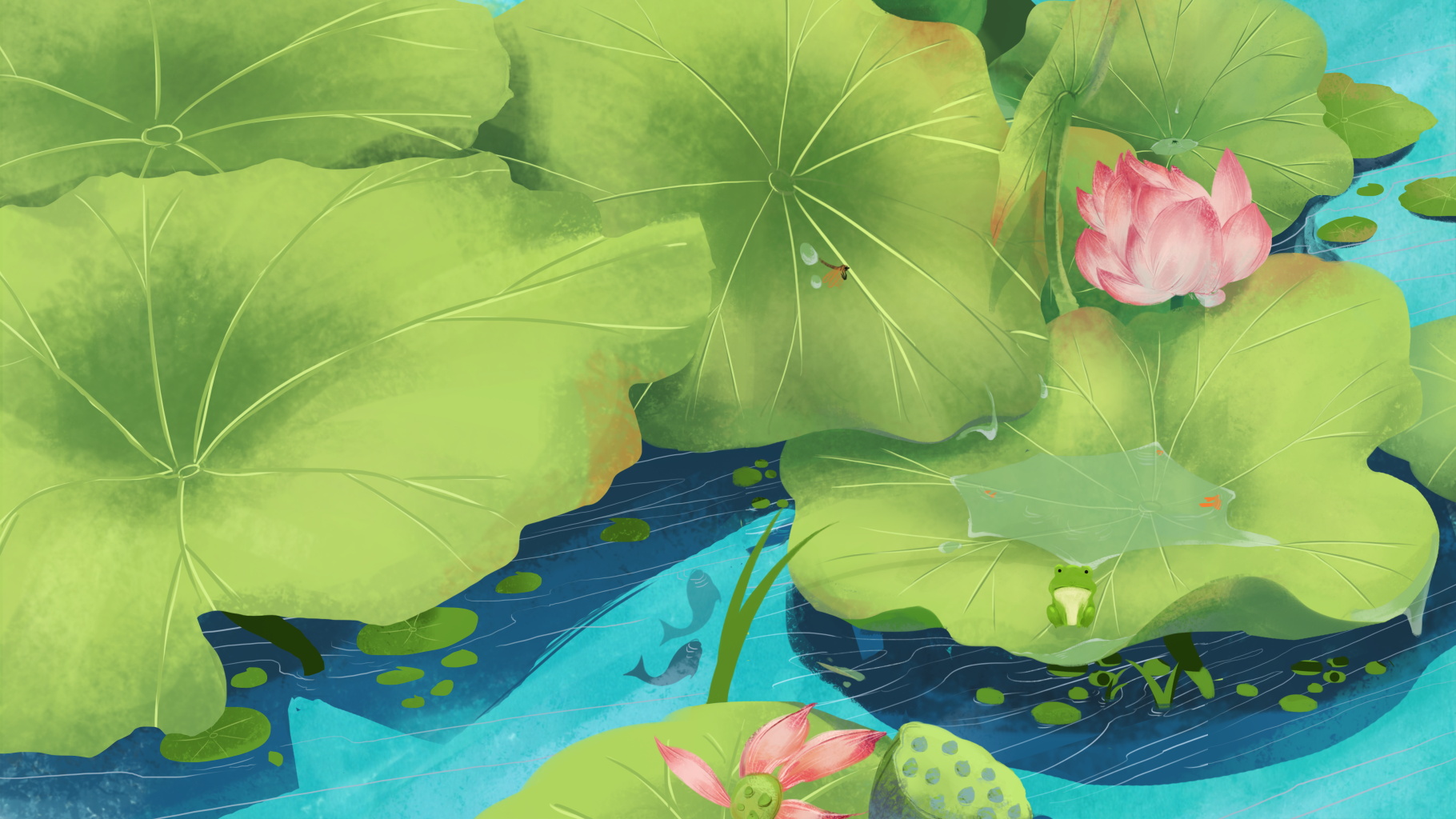 a. 				của, như, và

Bãi ngô  hợp tác xã quê em ngày càng xanh tốt. Mới dạo nào, những cây ngô còn lấm tấm  mạ non. Thế mà chỉ ít lâu sau, ngô đã thành cây rung rung trước gió  nắng.
							Theo Nguyên Hồng
của
như
và
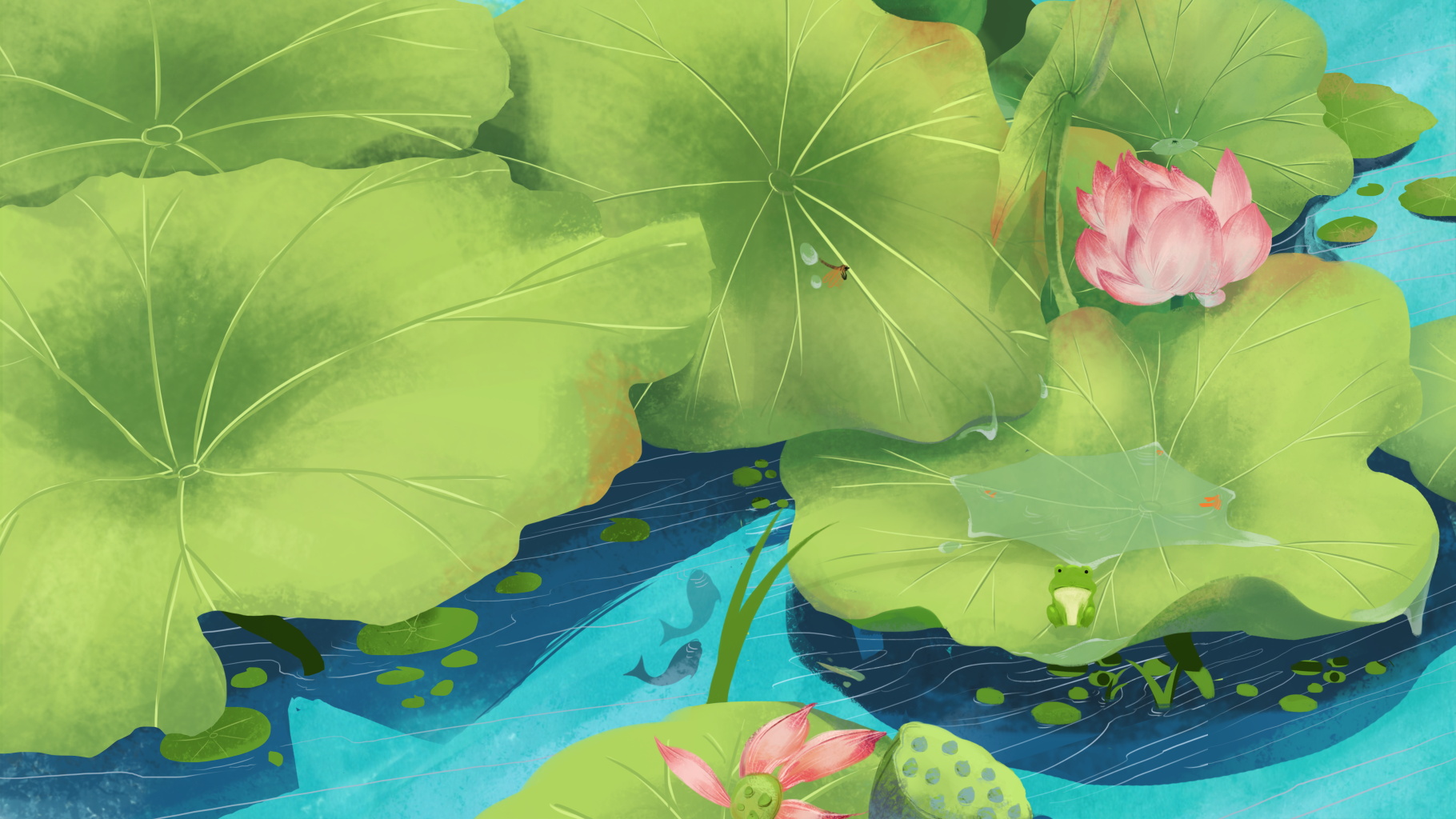 b. 				của, và, nhưng, vì, để

Những bông hoa màu xanh lộng lẫy dưới ánh nắng mặt trời buổi sáng. Chi giơ tay định hái,     em bỗng chần chừ  không ai được ngắt hoa trong vườn trường. Mọi người vun trồng  chỉ đến đây  ngắm vẻ đẹp  hoa.
		Phỏng theo Xu-khôm-lin-xki, Mạnh Hưởng dịch
nhưng
vì
và
của
để
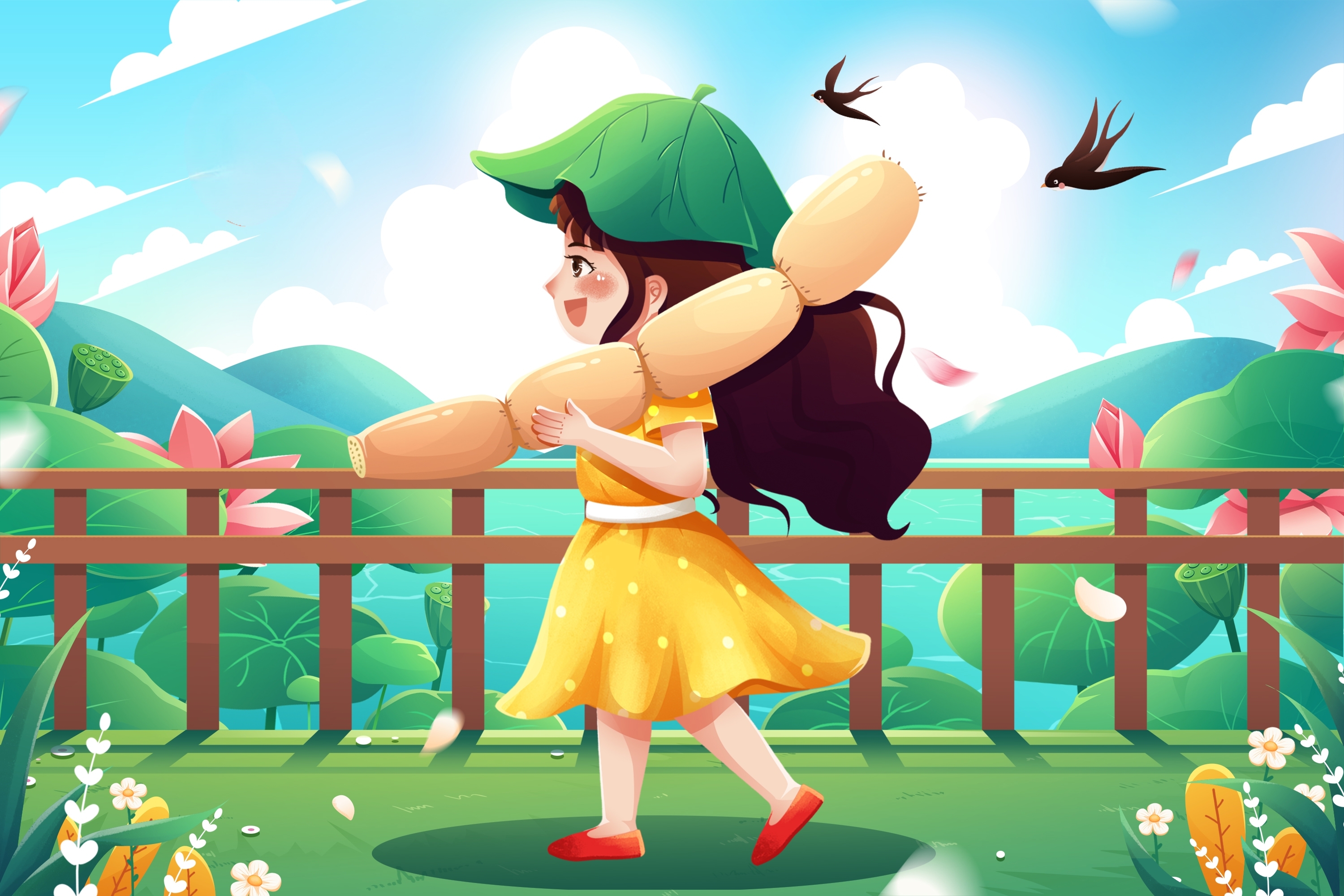 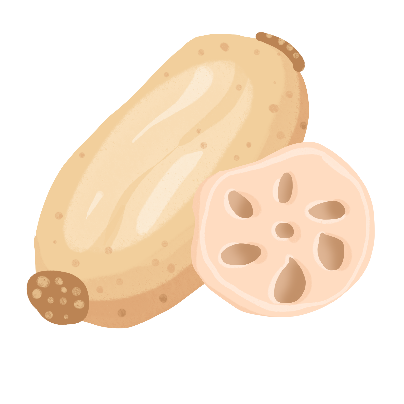 Bài tập 2
Tìm kết từ phù hợp thay cho hoa
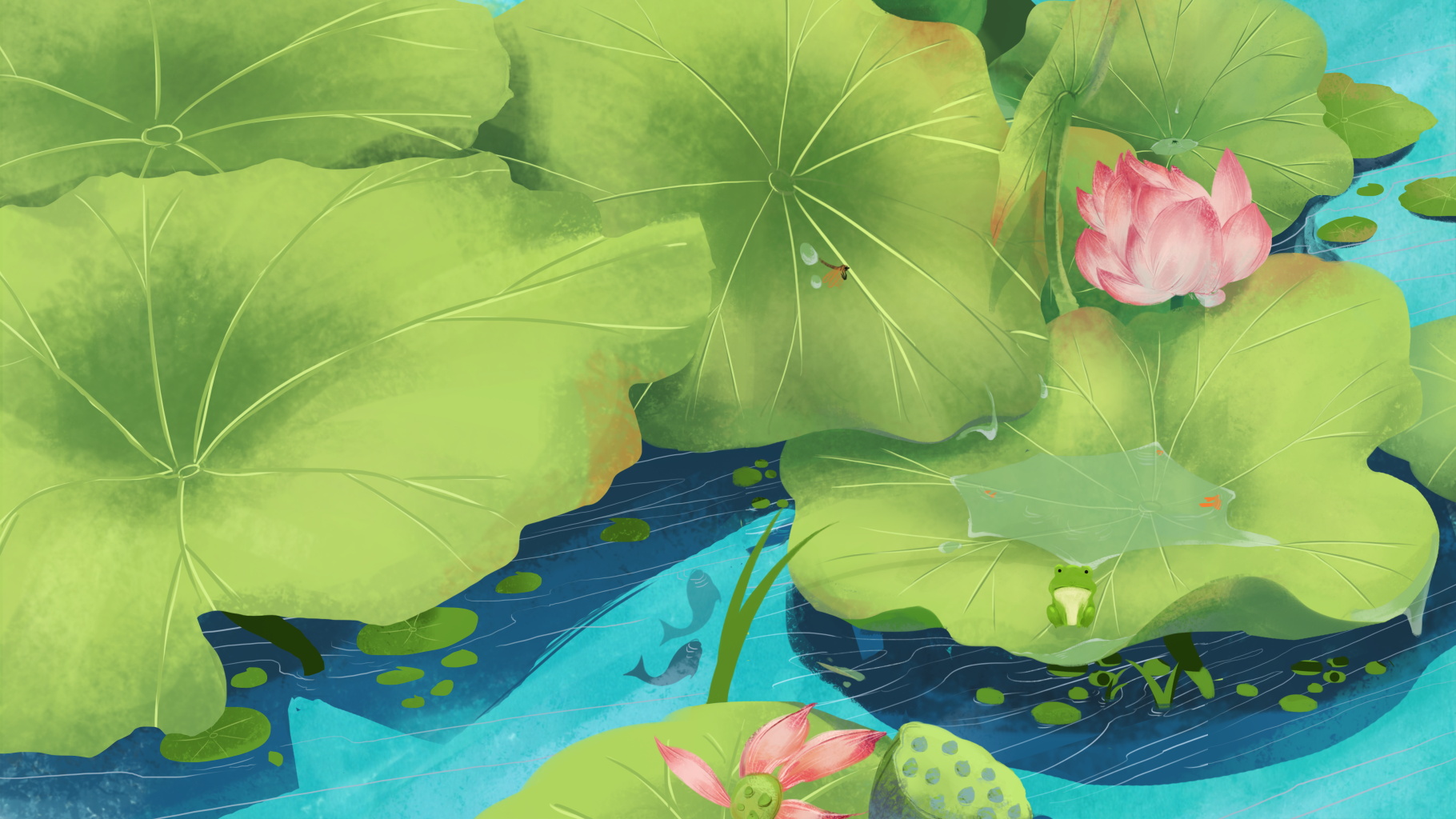 2. Tìm kết từ phù hợp thay cho   trong mỗi câu sau:
a. Tôi   Mai học lớp 5A.
b. Những quả sầu riêng  những chú nhím xanh đeo đầy cành.
c. Góc sáng tạo   lớp em có thêm nhiều bức vẽ đẹp  nhiều bài thơ ngộ nghĩnh.
d.  đôi bàn tay khéo léo và trí tưởng tượng phong phú, người thợ thủ công đã tạo ra những sản phẩm mĩ nghệ độc đáo  tinh xảo.
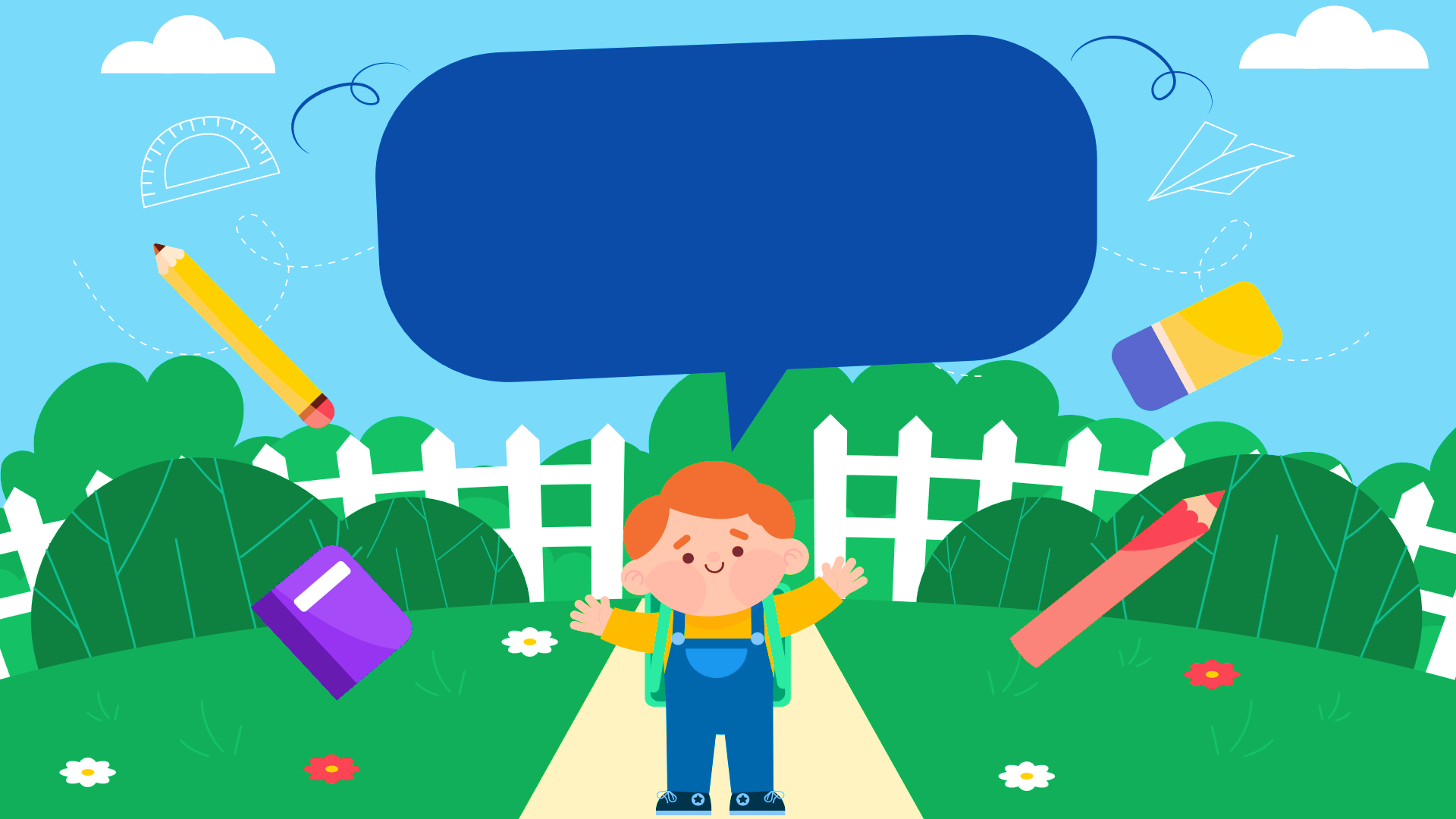 TRÒ CHƠI “TIẾP SỨC”
Trò chơi “tiếp sức”
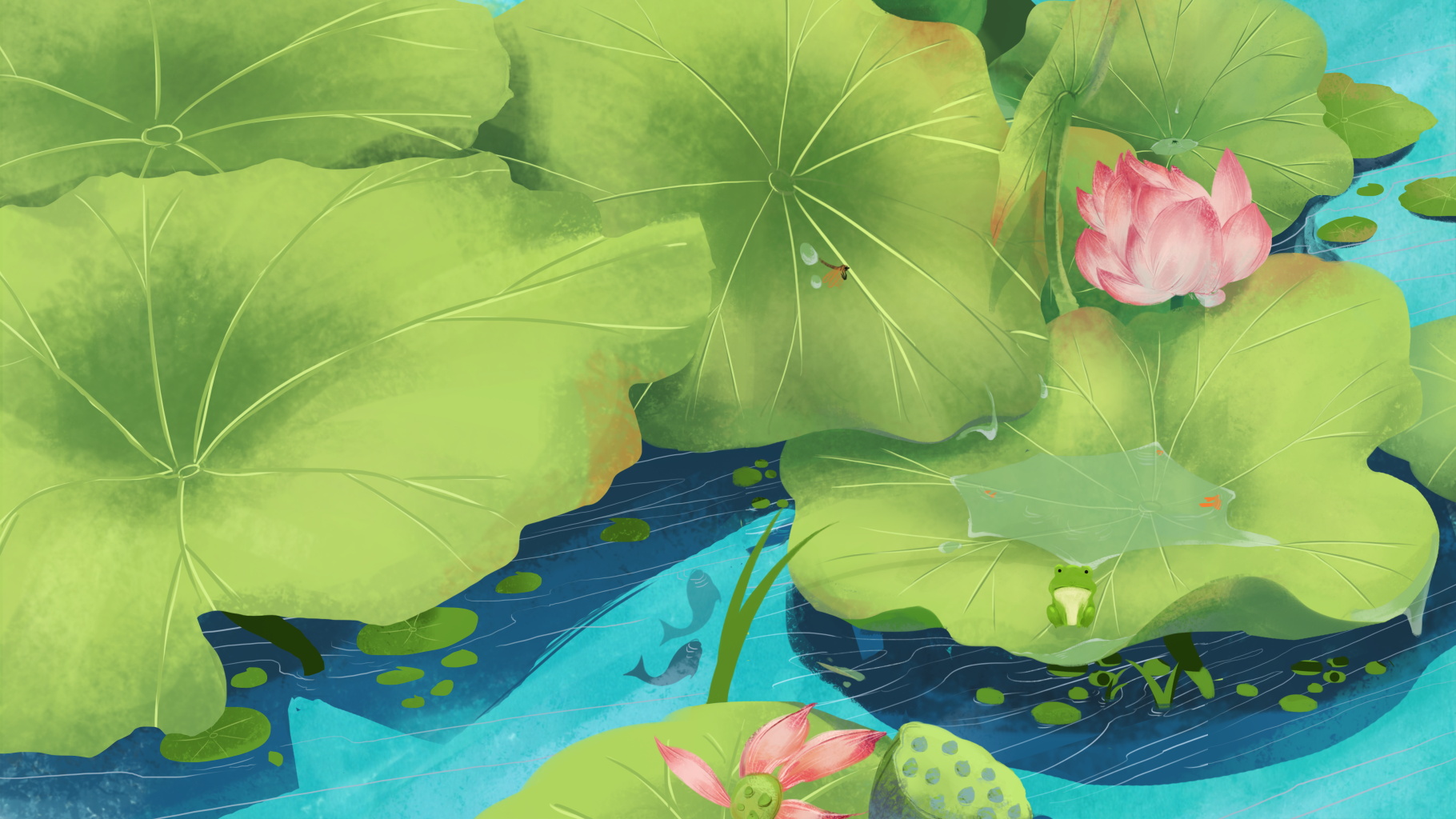 2. Tìm kết từ phù hợp thay cho   trong mỗi câu sau:
a. Tôi   Mai học lớp 5A.
b. Những quả sầu riêng    những chú nhím xanh đeo đầy cành.
c. Góc sáng tạo   lớp em có thêm nhiều bức vẽ đẹp  nhiều bài thơ ngộ nghĩnh.
d.  đôi bàn tay khéo léo và trí tưởng tượng phong phú, người thợ thủ công đã tạo ra những sản phẩm mĩ nghệ độc đáo  tinh xảo.
và
như
của
và
Với
và
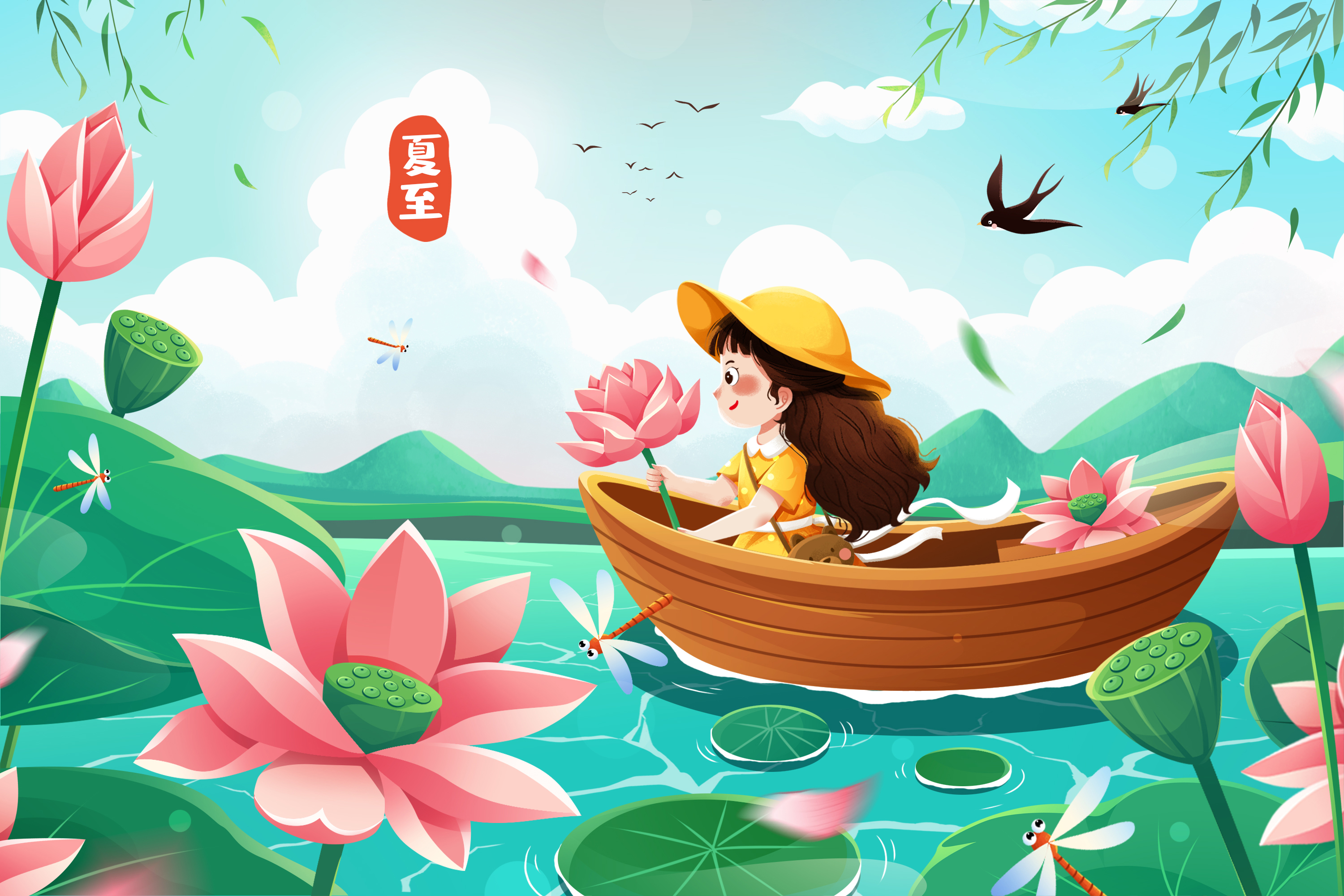 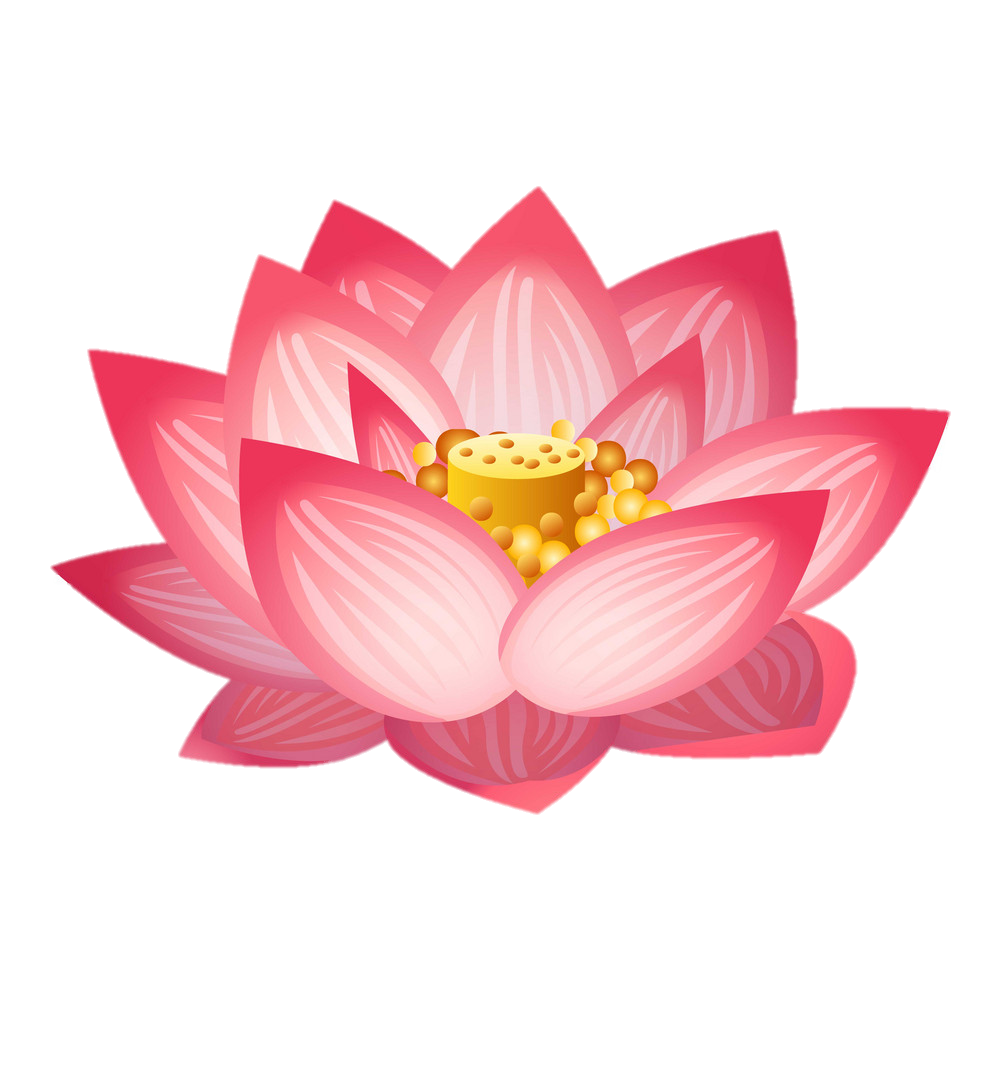 Bài tập 3
Thay hoa 
bằng từ ngữ phù hợp
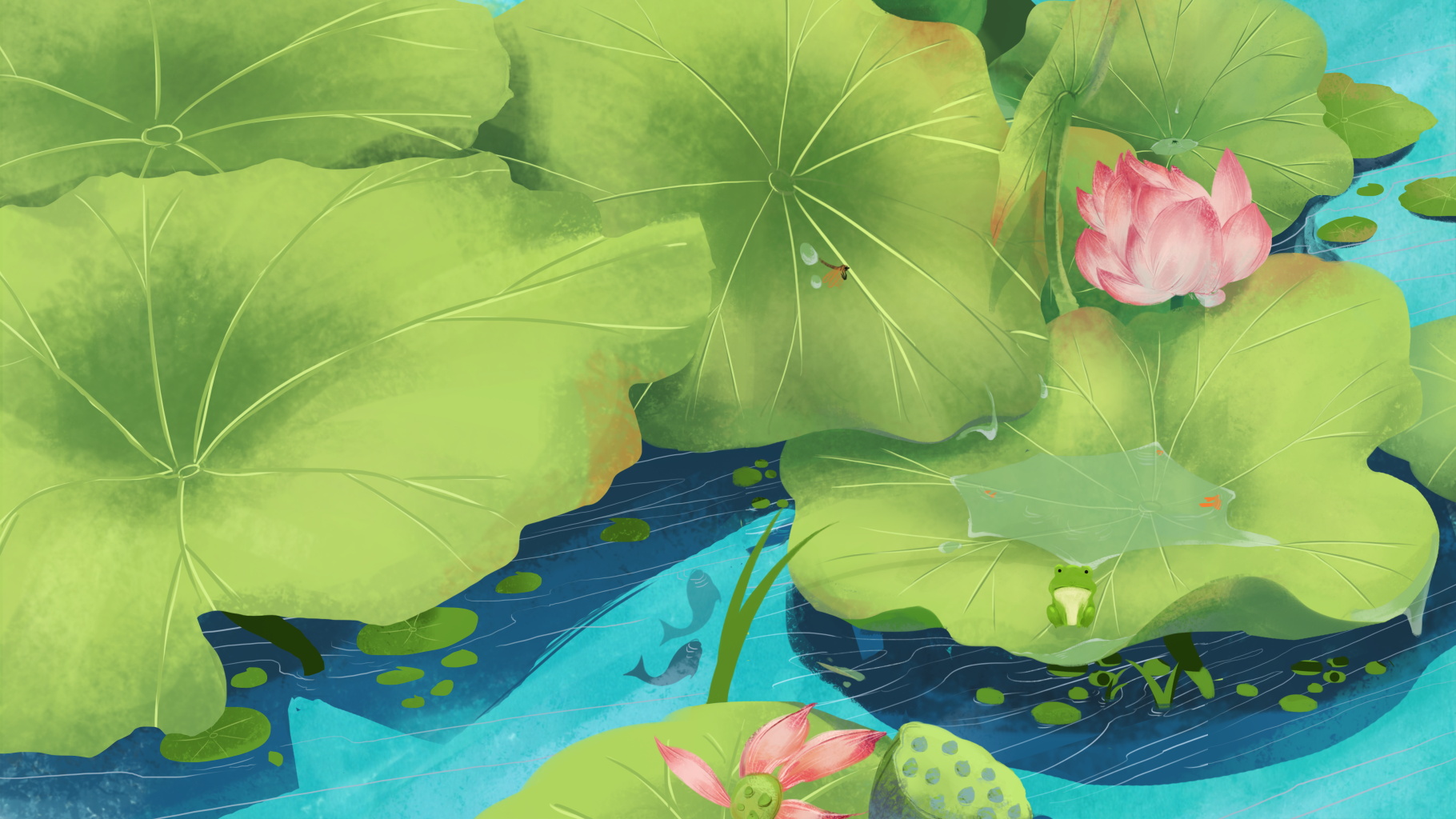 3. Thay     bằng từ ngữ phù hợp để hoàn chỉnh các câu sau:
a. Nam thích đọc truyện và .
b. Nam thích đọc truyện để .
c. Nam thích đọc truyện của .
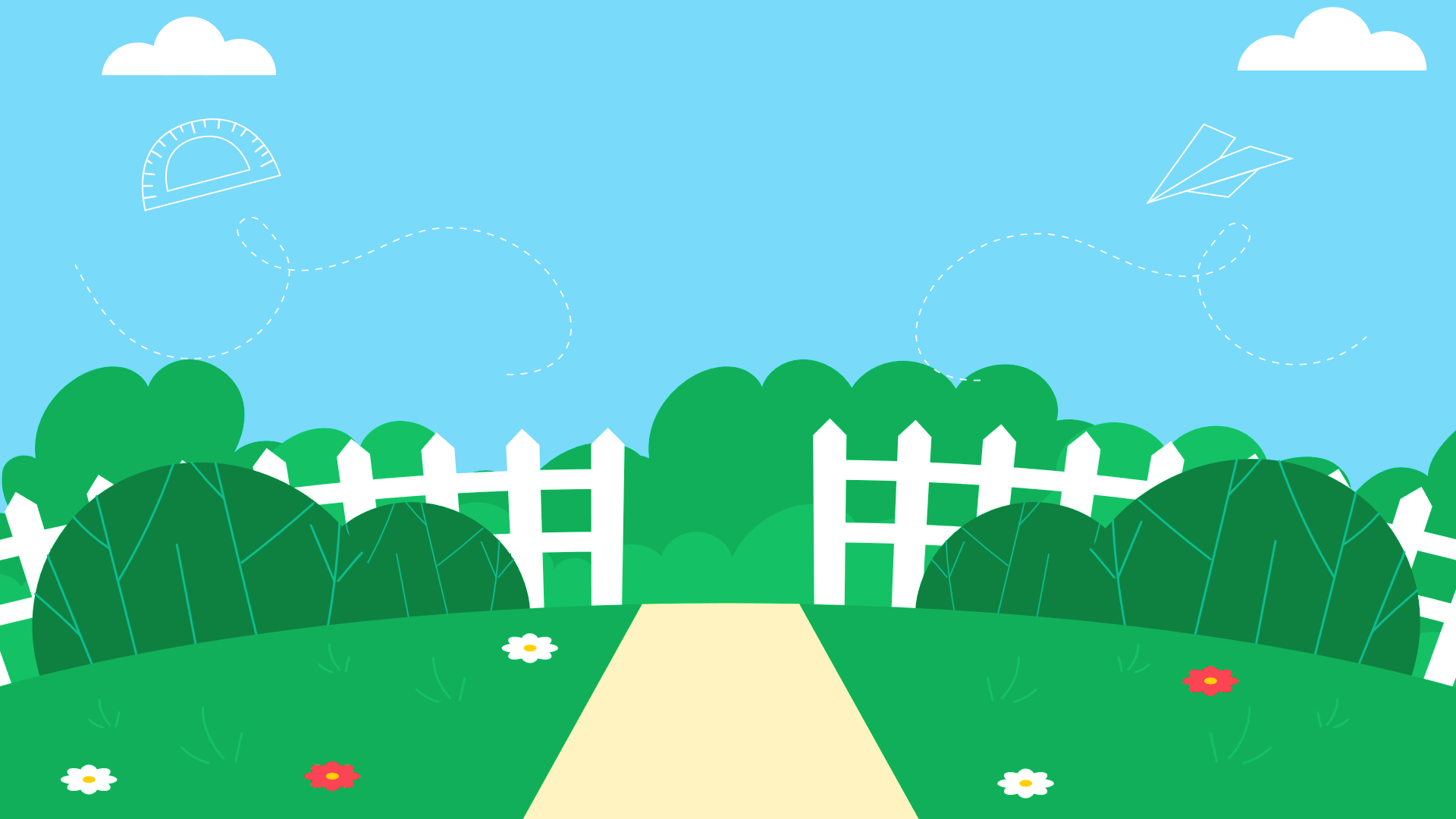 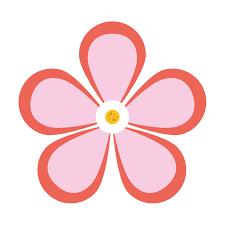 Thảo luận nhóm
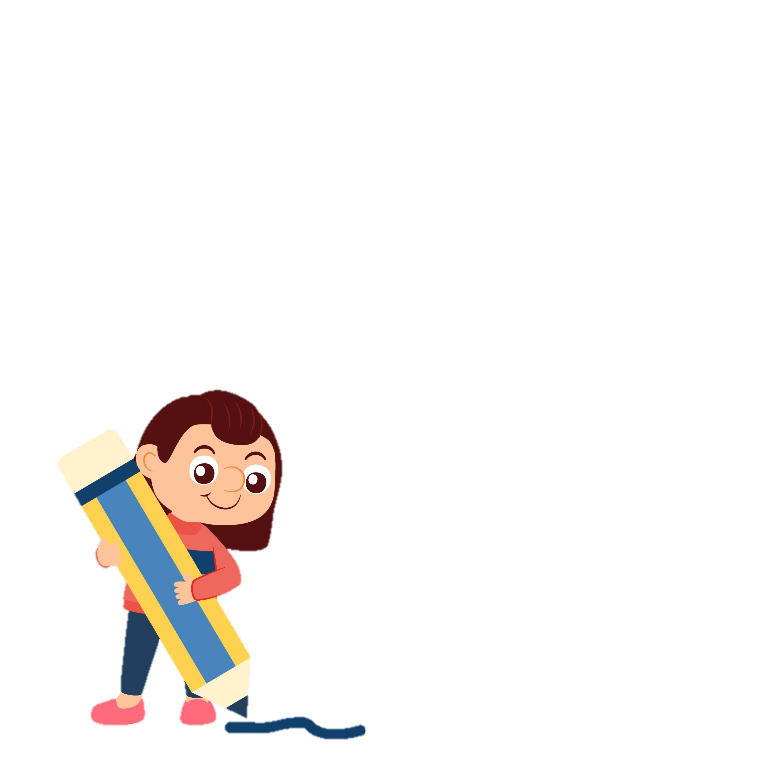 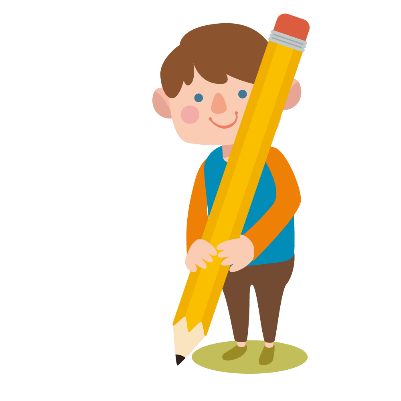 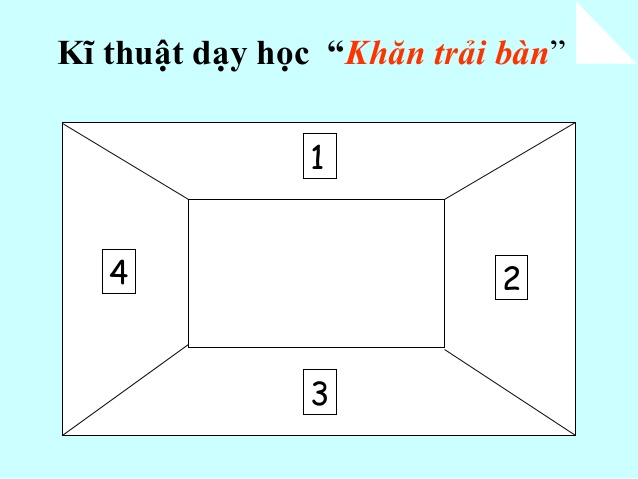 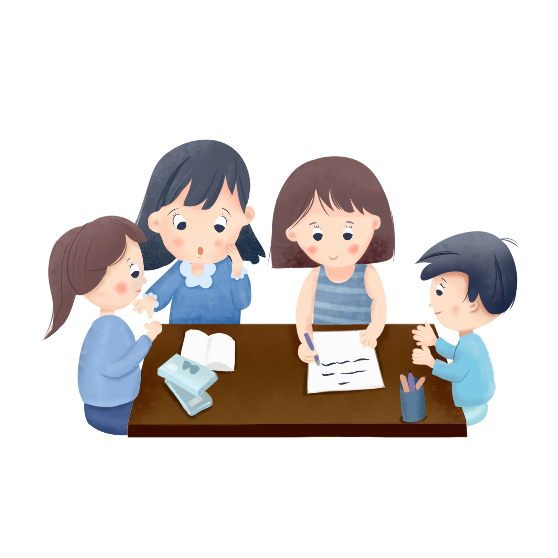 Ý kiến 
cá nhân
Ý kiến 
cá nhân
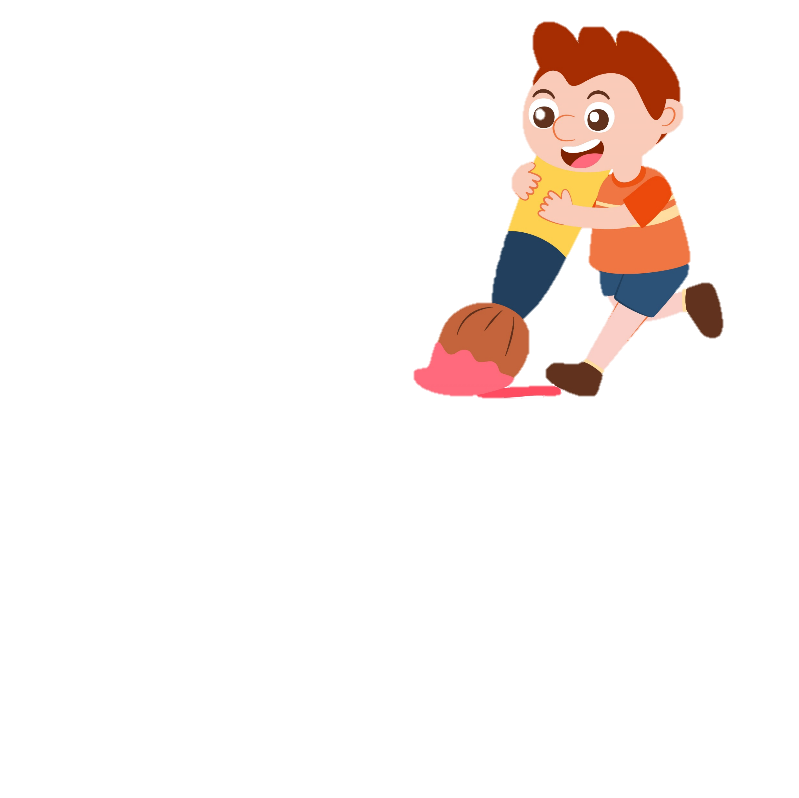 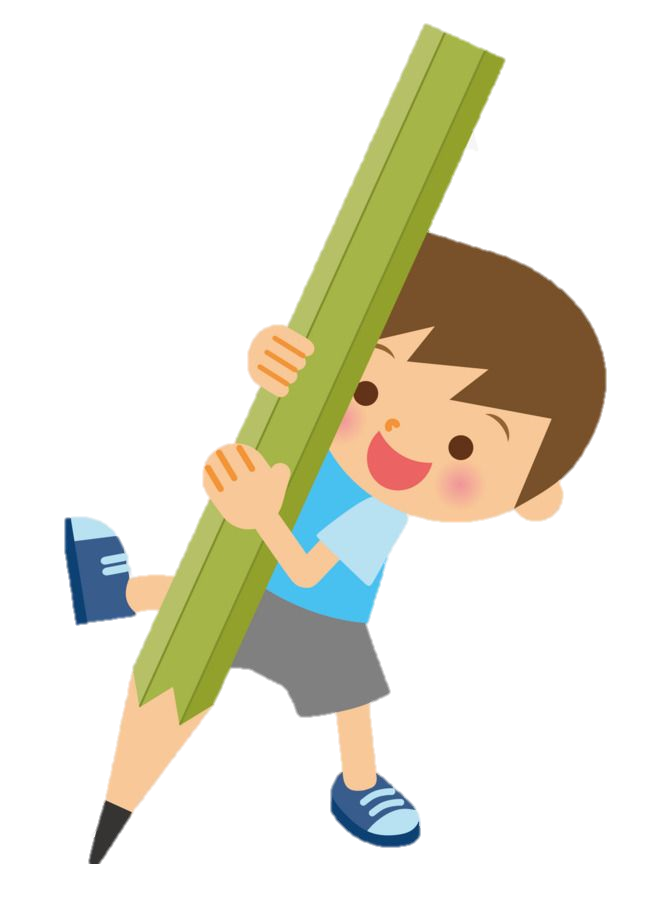 Ý kiến chung 
của nhóm
Ý kiến 
cá nhân
Ý kiến 
cá nhân
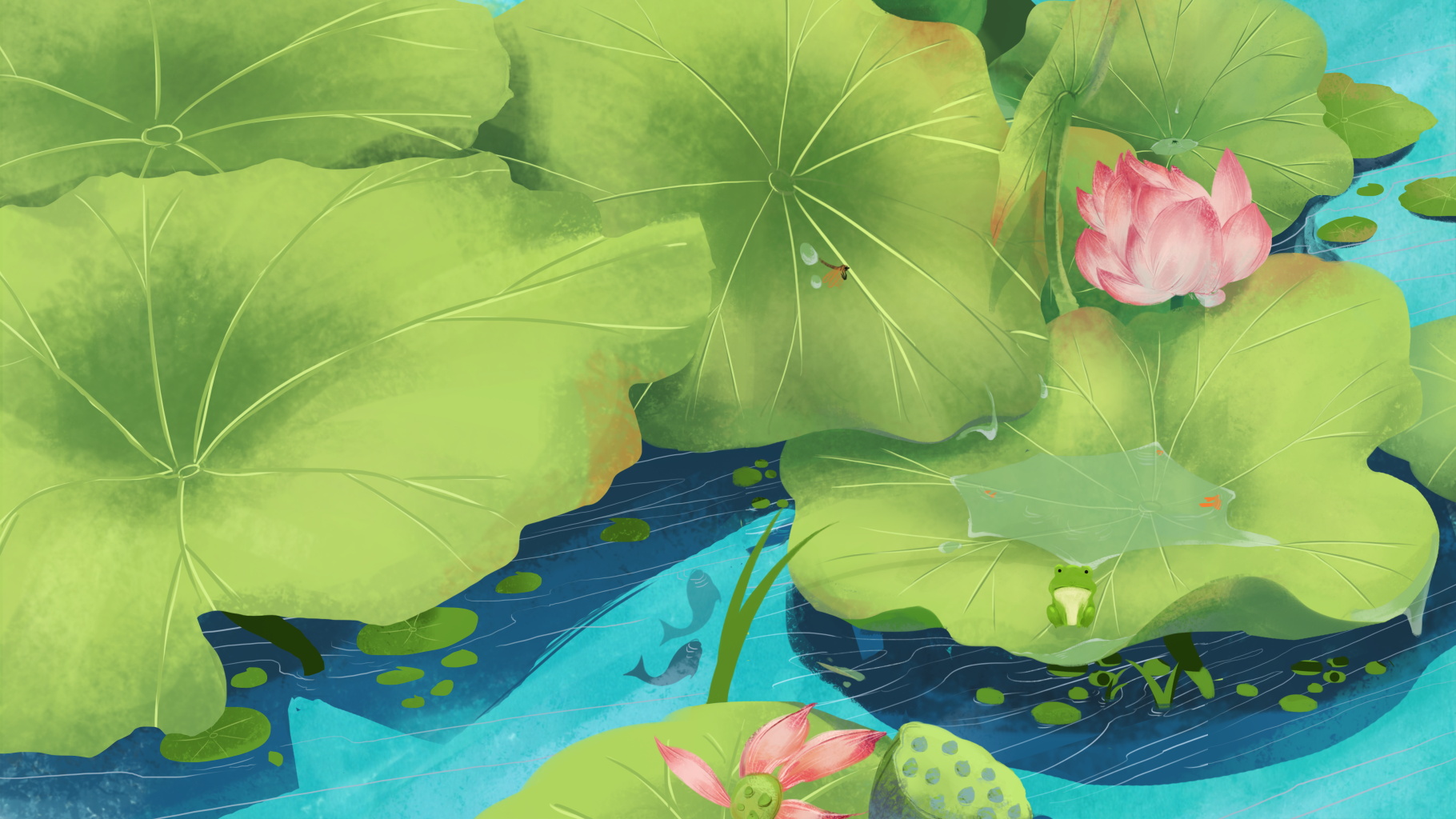 3. Thay     bằng từ ngữ phù hợp để hoàn chỉnh các câu sau:
a. Nam thích đọc truyện và .

b. Nam thích đọc truyện để .

c. Nam thích đọc truyện của .
xem phim.
biết thêm nhiều điều
thú vị.
Nhà xuất bản
Kim Đồng.
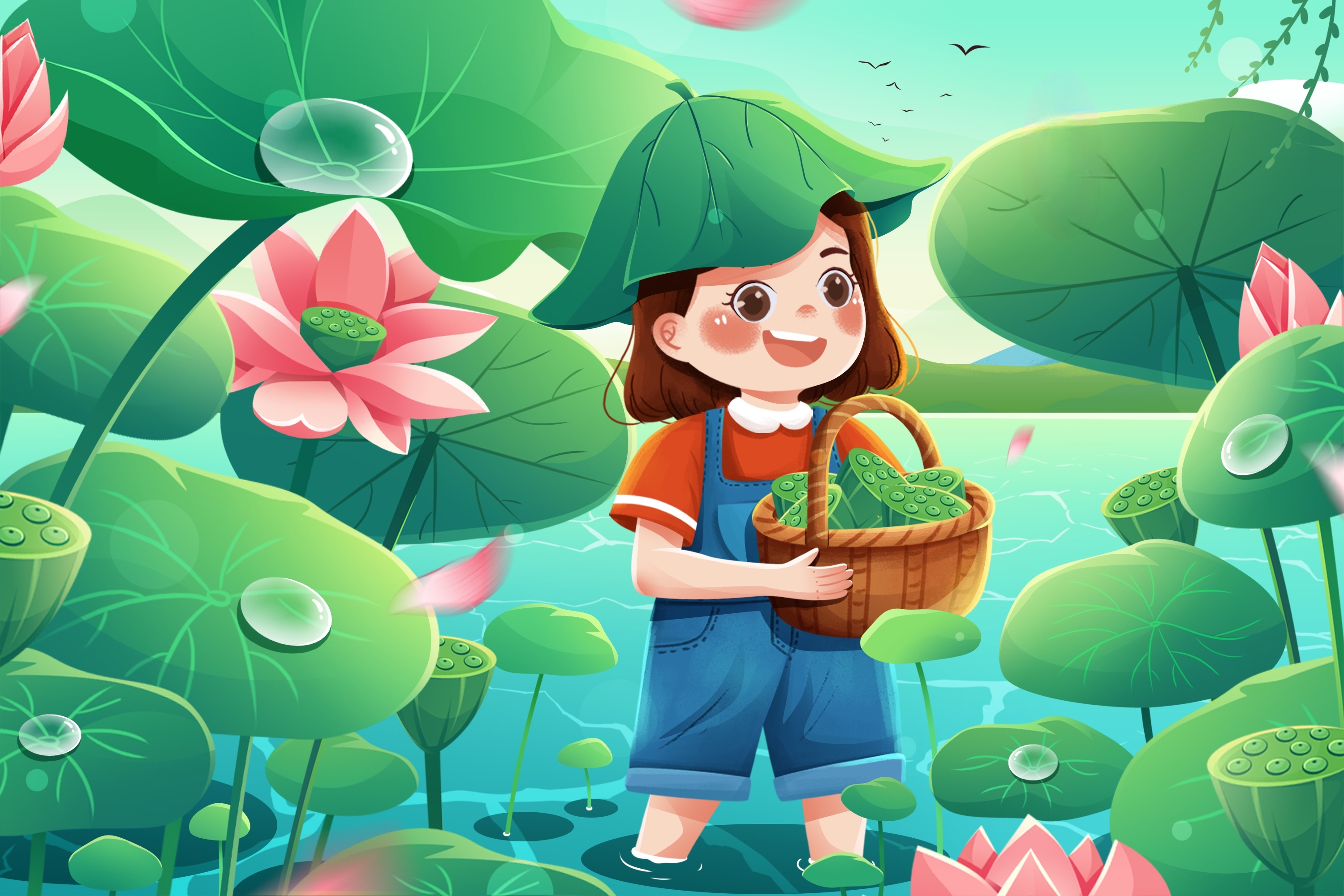 Bài tập 4
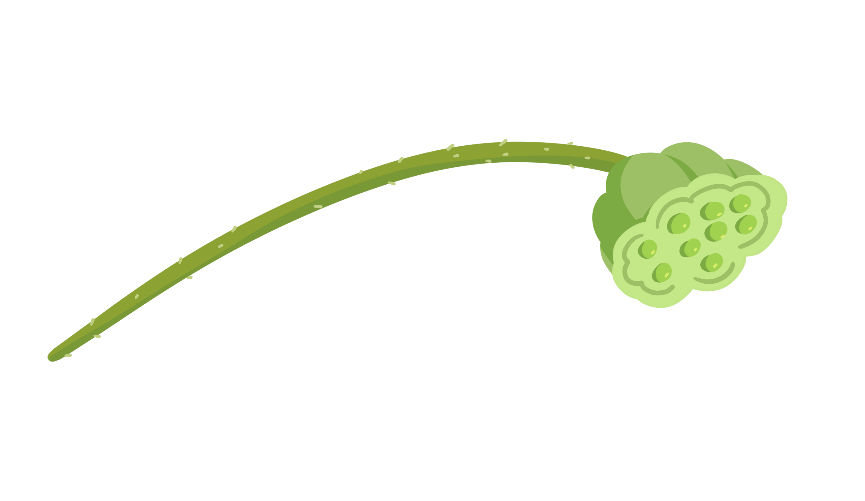 Đặt câu có sử dụng kết từ
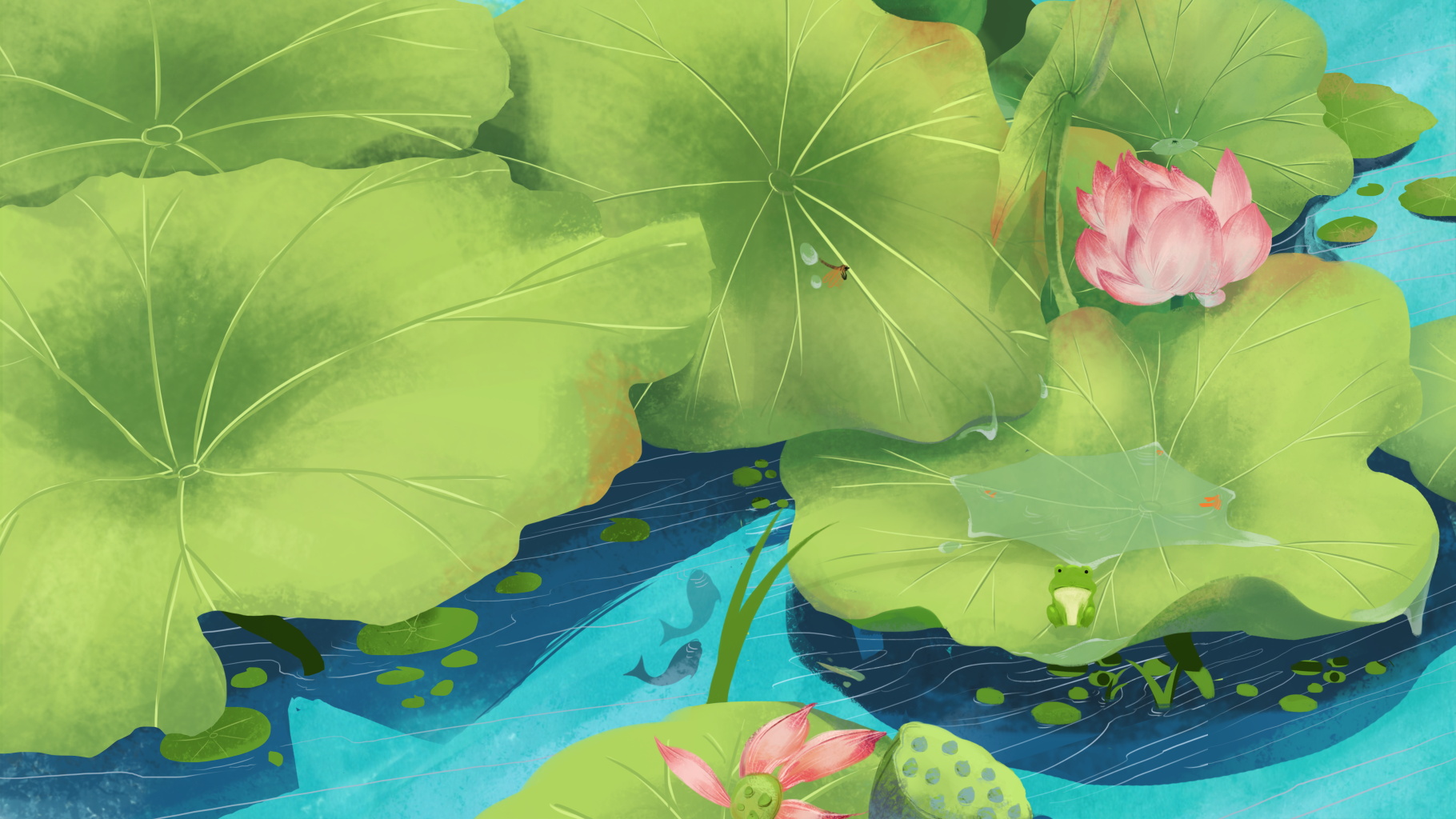 4. Đặt 2 – 3 câu giới thiệu về một bài thơ mà em thích, trong đó có sử dụng kết từ.
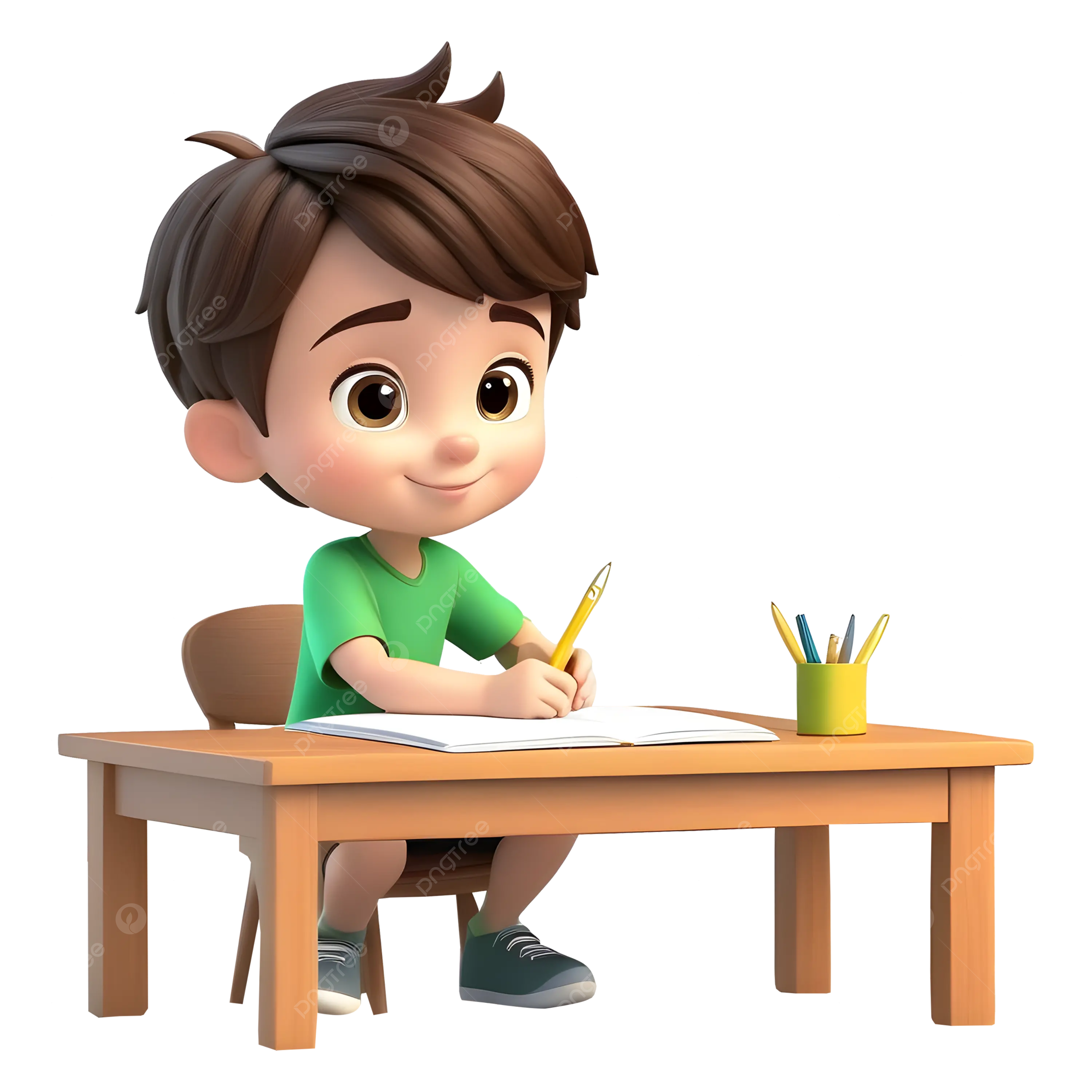 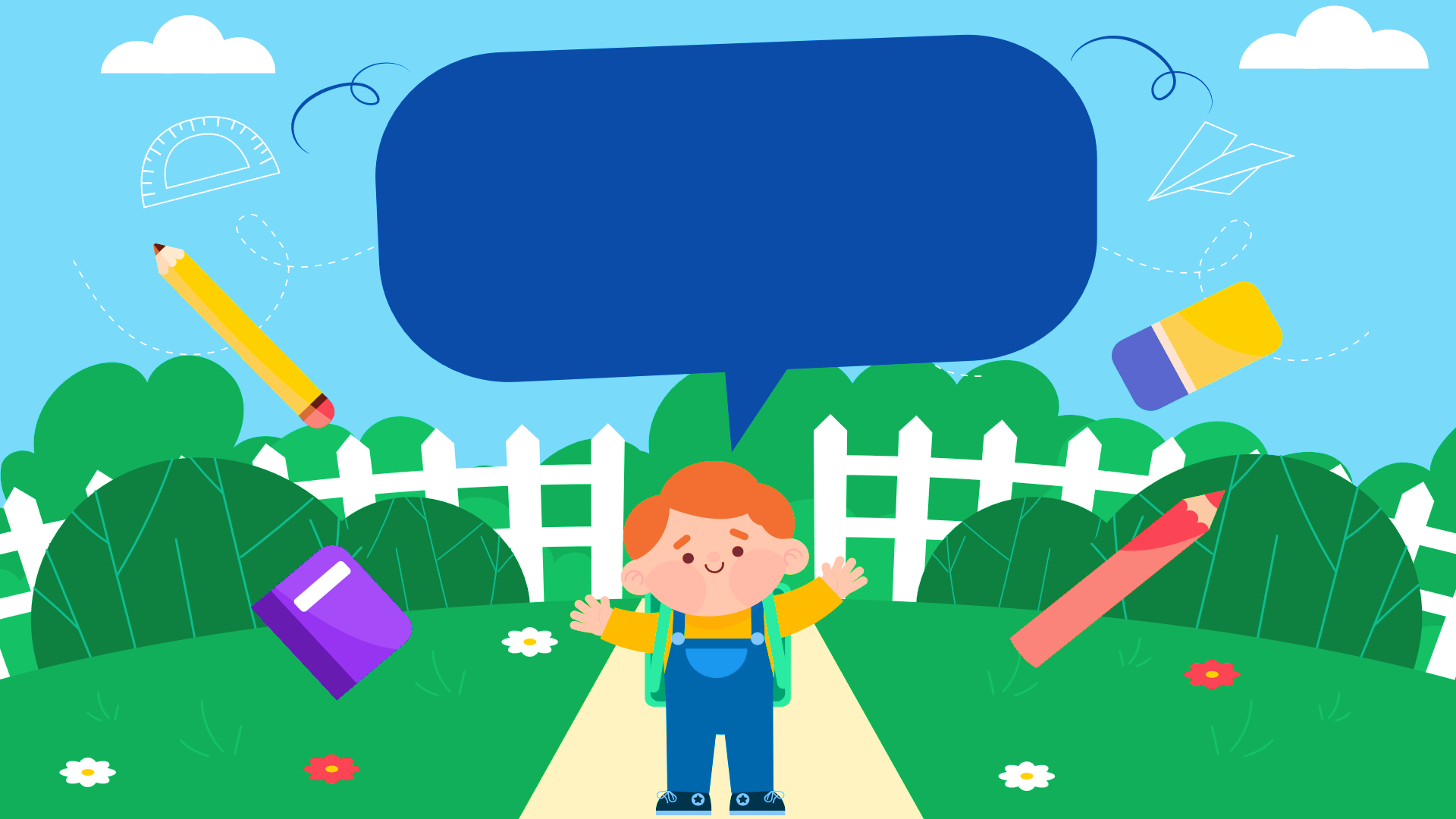 Trò chơi “chuyền hoa
TRÒ CHƠI “TIẾP SỨC”
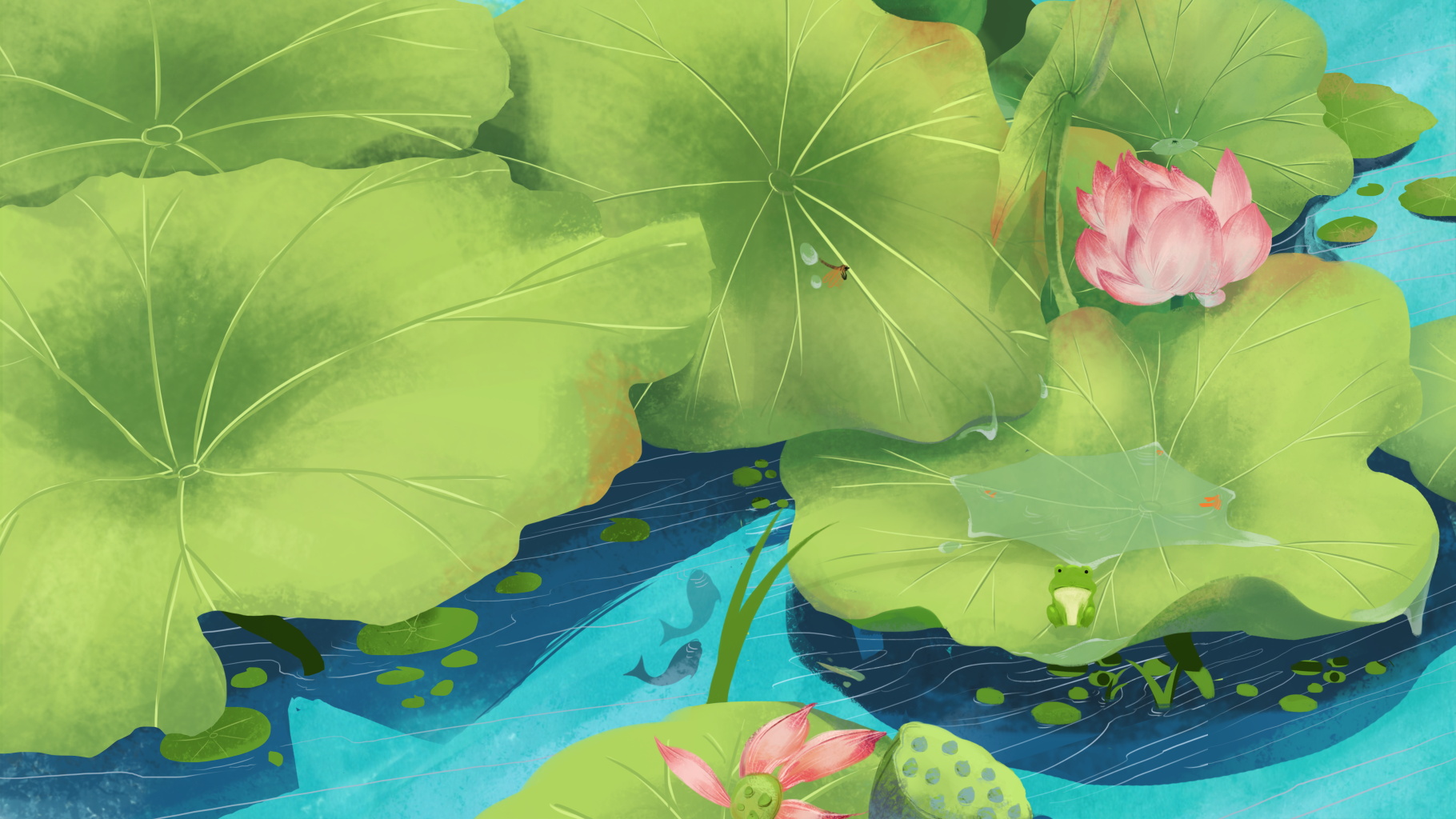 Em rất thích bài thơ “Bè xuôi sông La”. Bài thơ "Bè xuôi sông La" miêu tả hình ảnh sông La và cuộc sống của những người dân hai bên bờ sông.
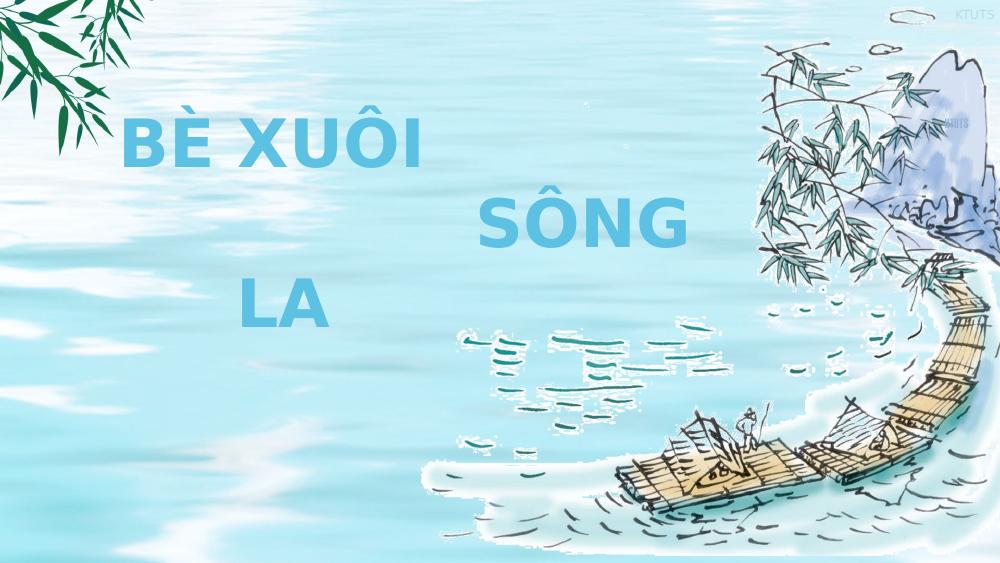 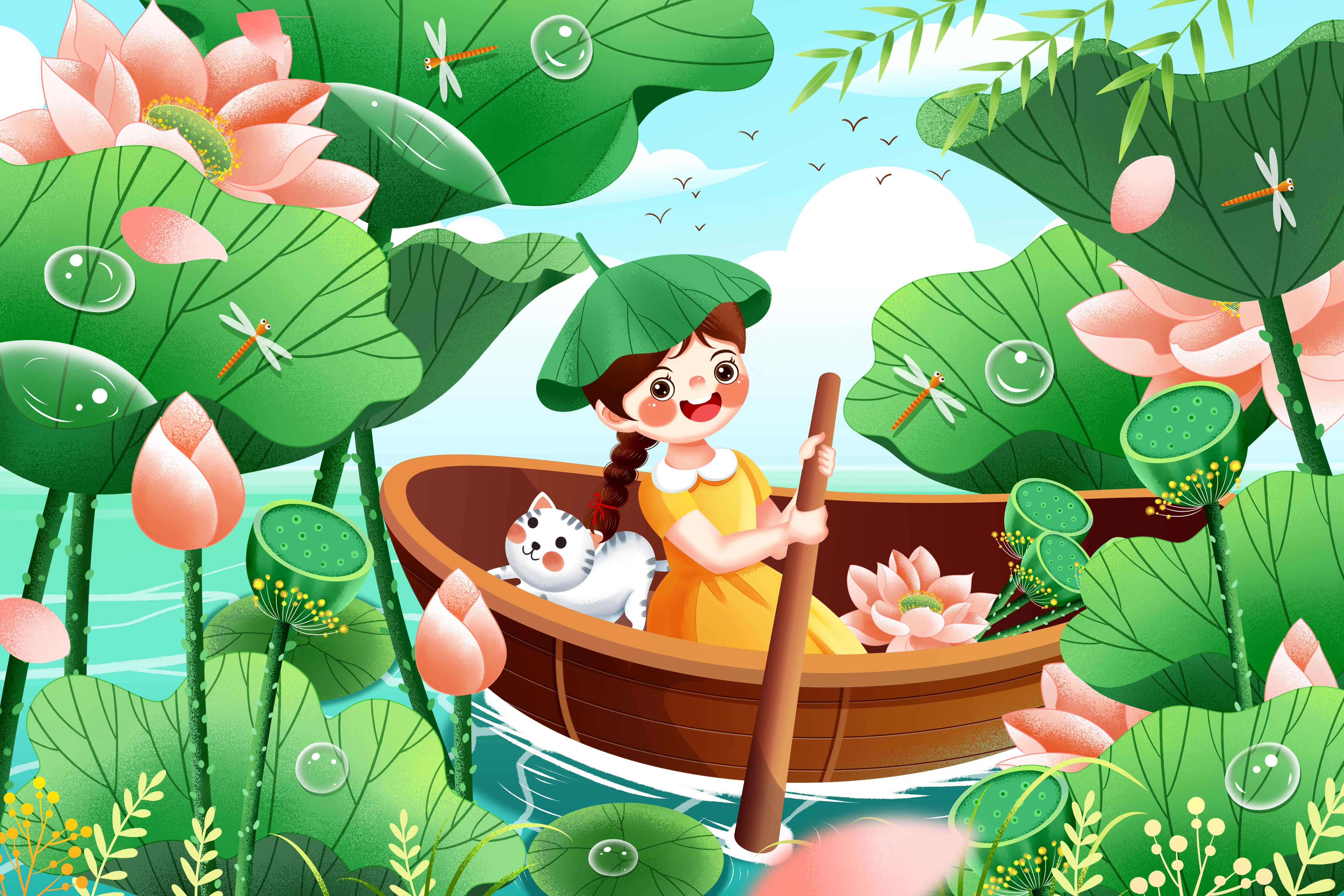 Cảm ơn các bạn rất nhiều
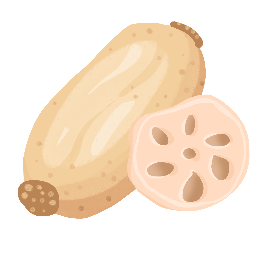 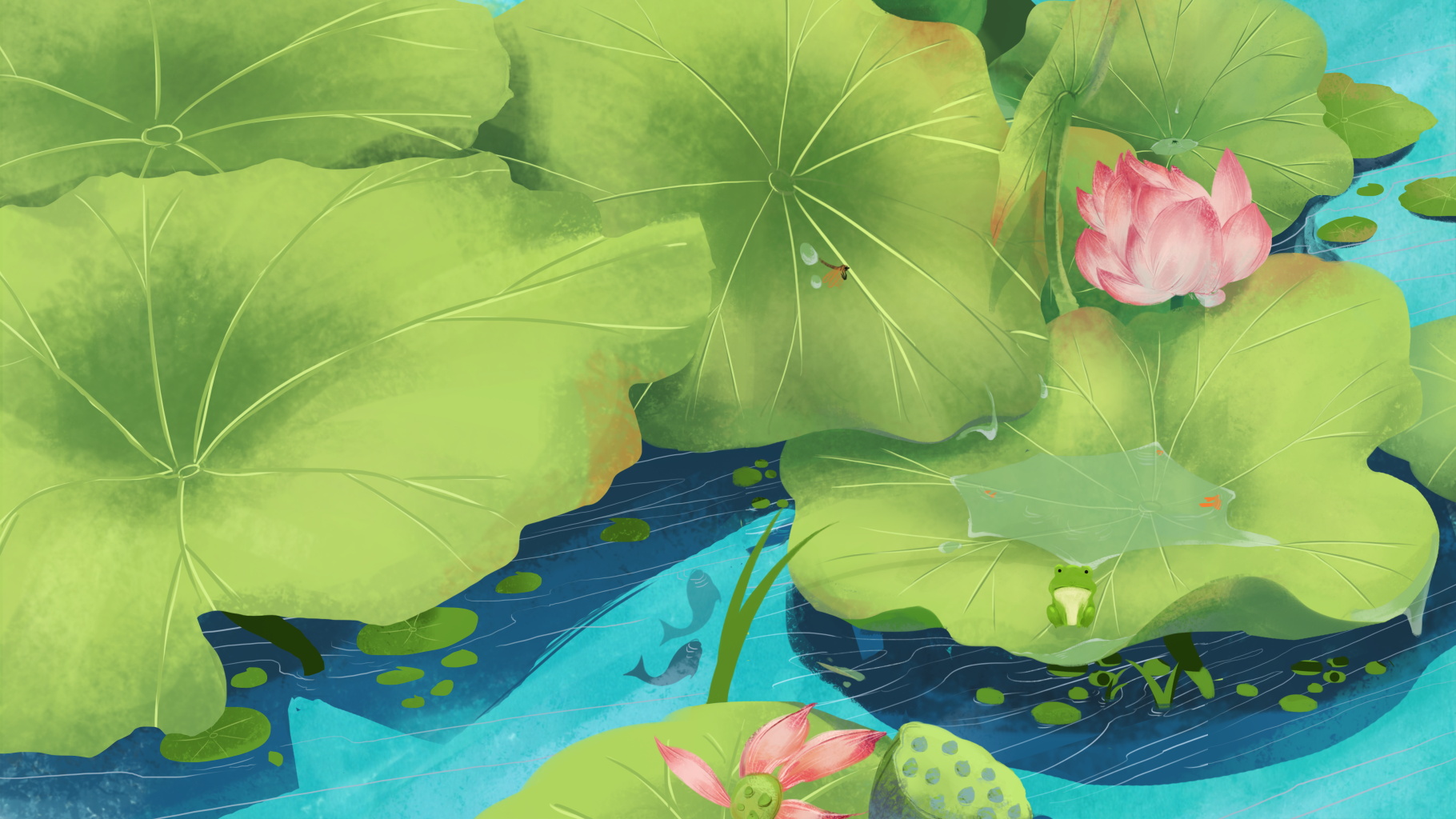 Dặn dò
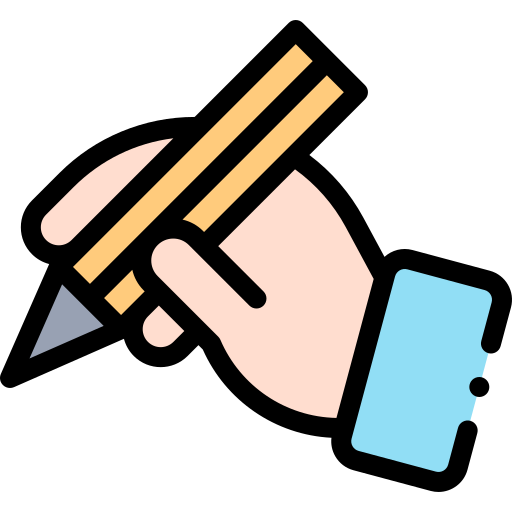 GV ĐIỀN VÀO ĐÂY
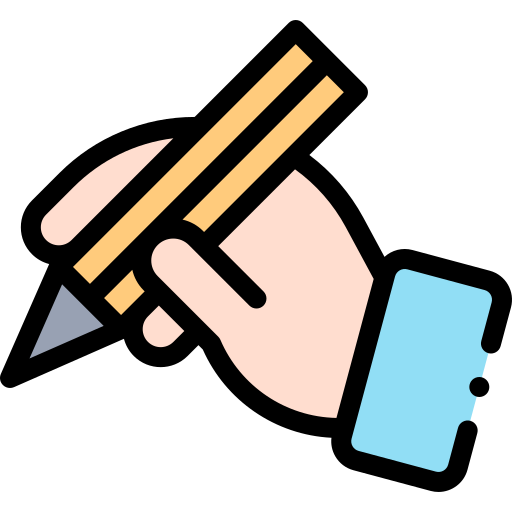 GV ĐIỀN VÀO ĐÂY
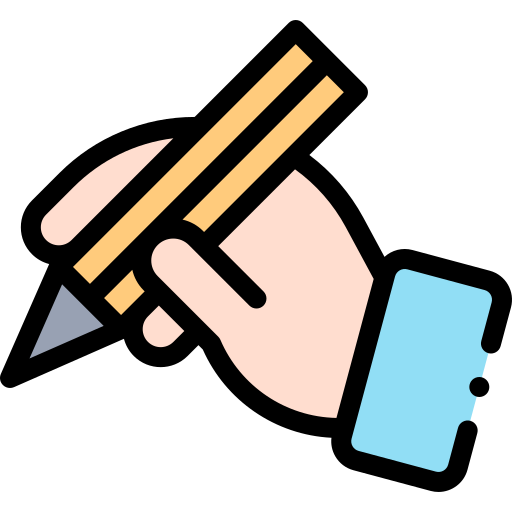 GV ĐIỀN VÀO ĐÂY
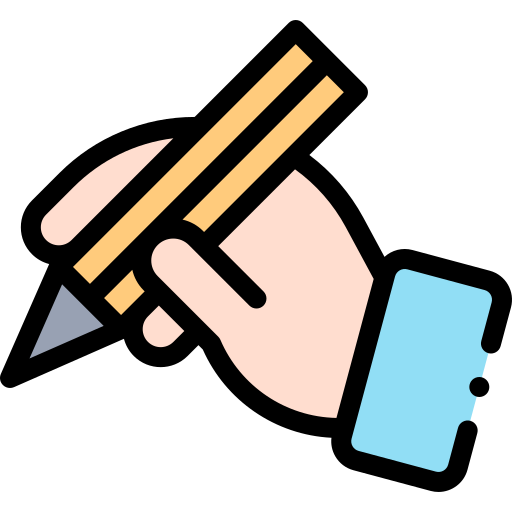 GV ĐIỀN VÀO ĐÂY
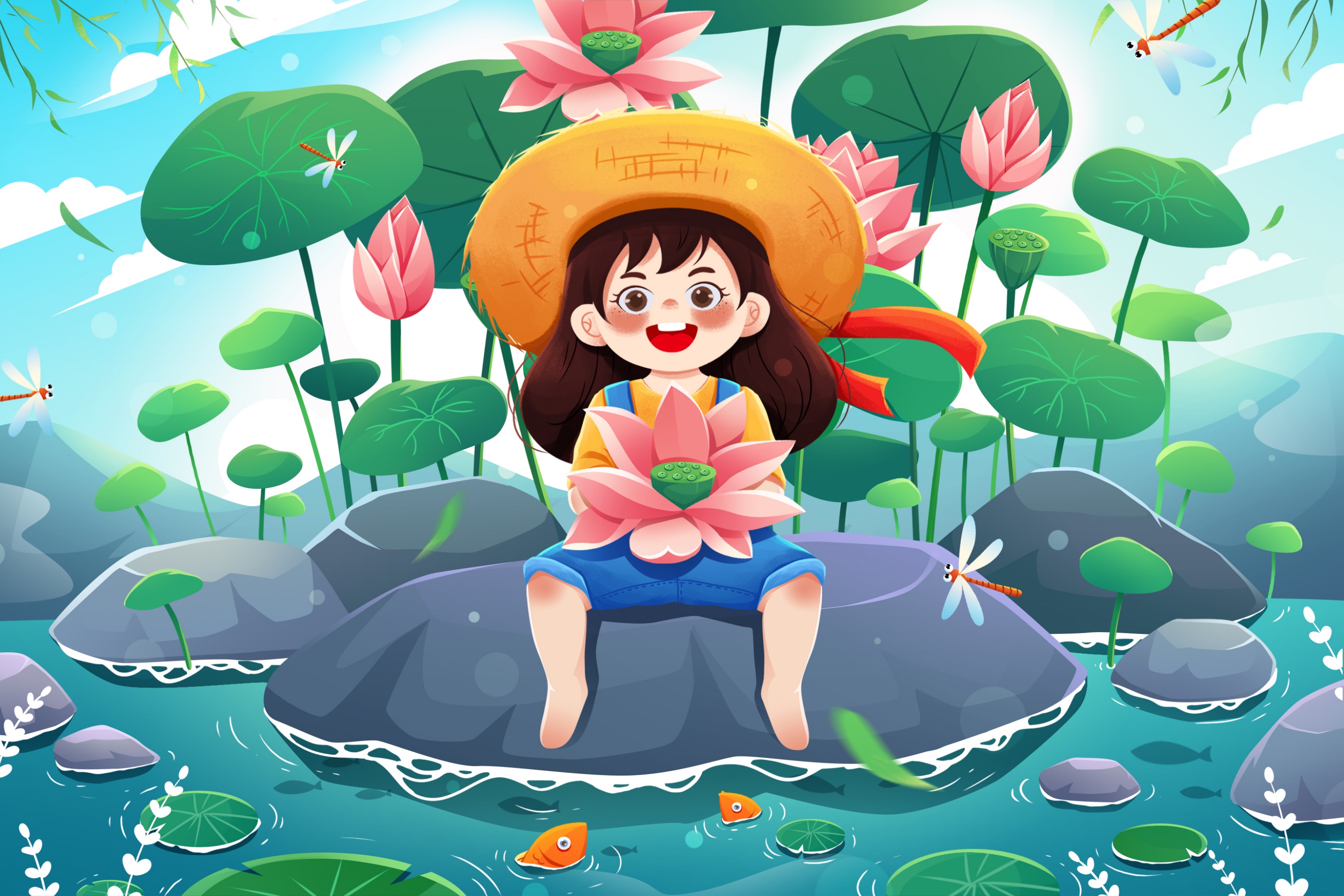 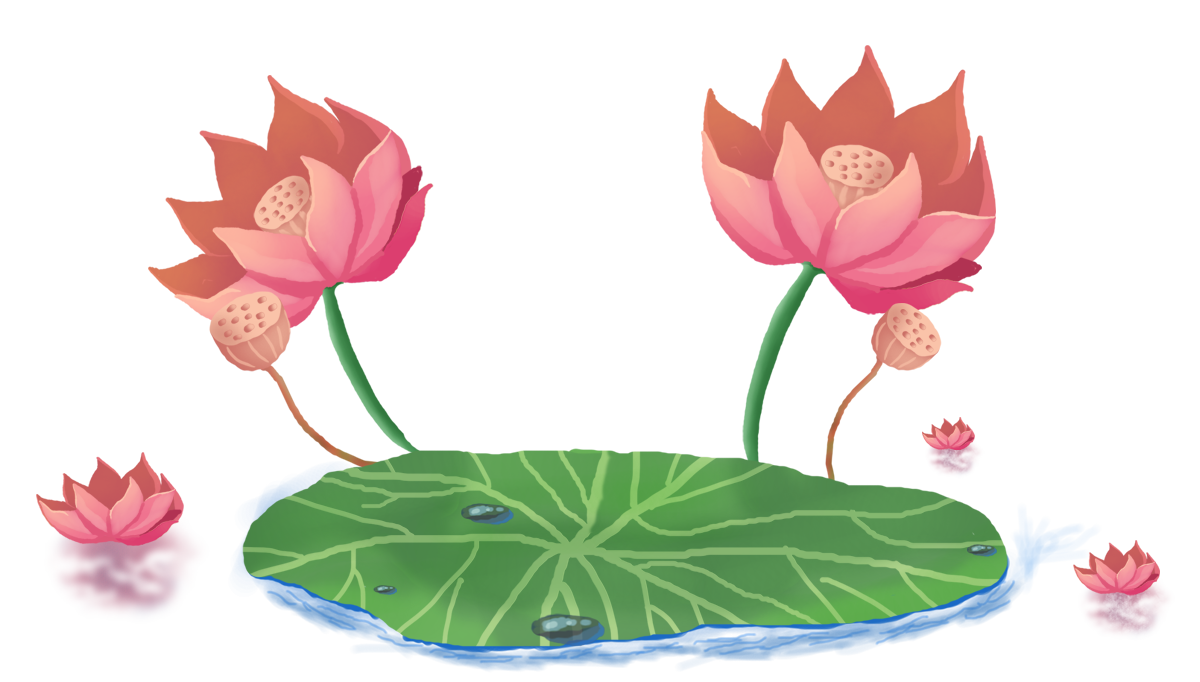 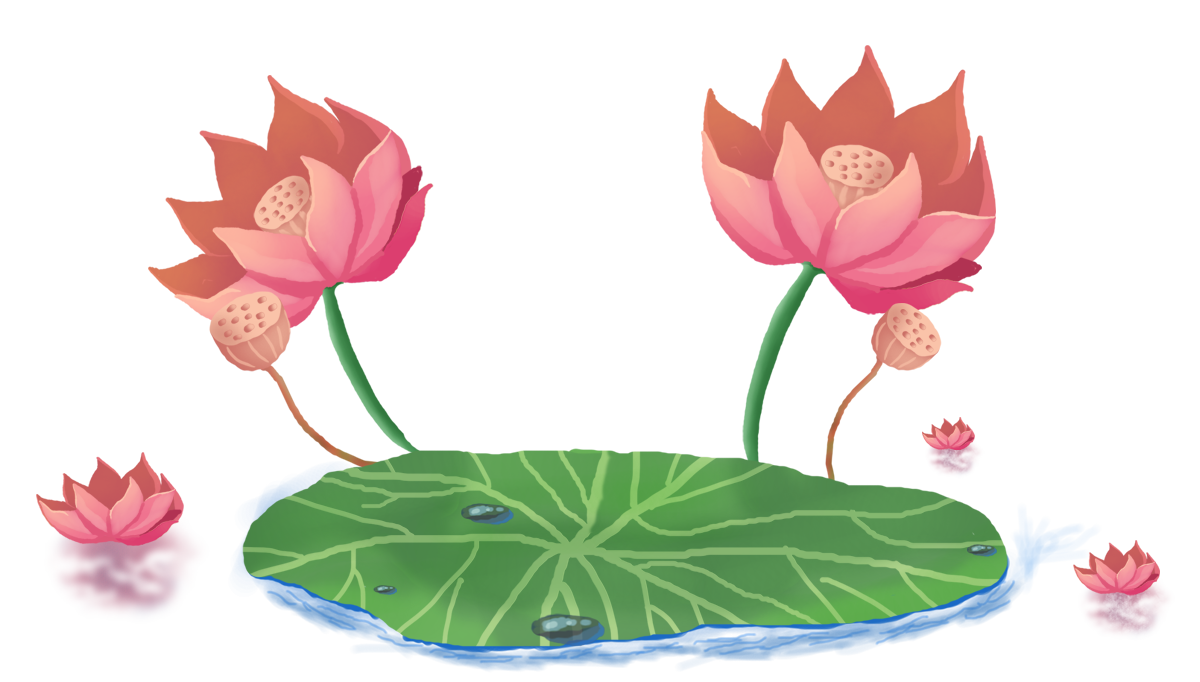 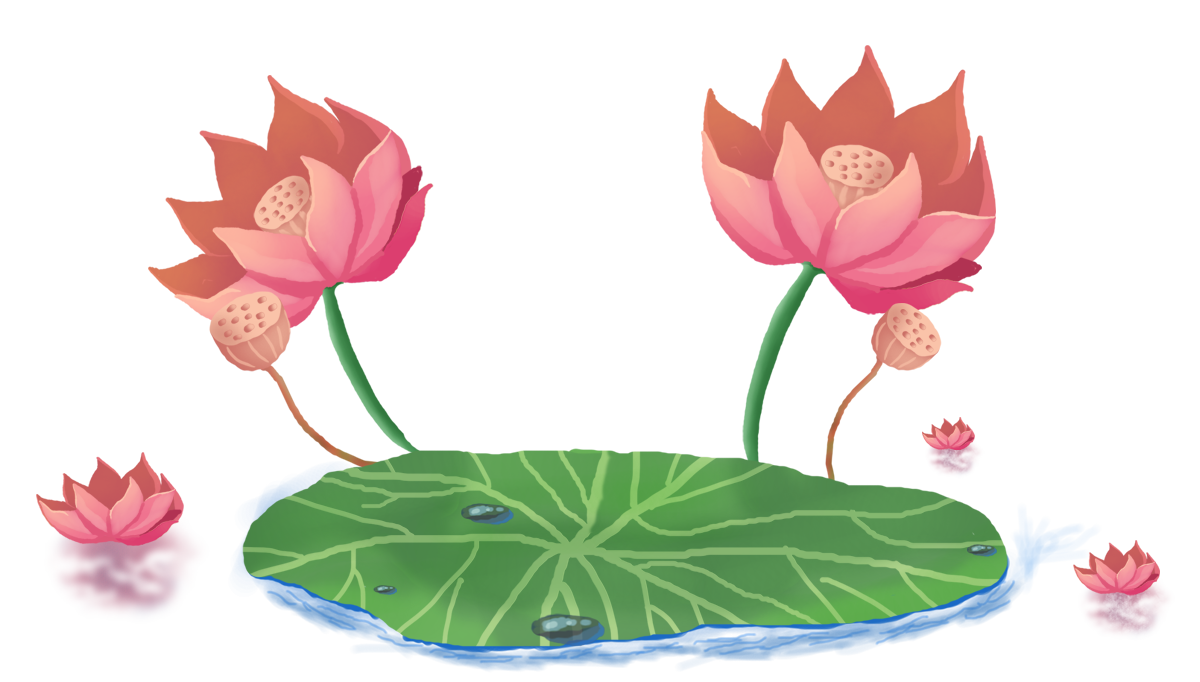 Tạm biệt và hẹn gặp lại